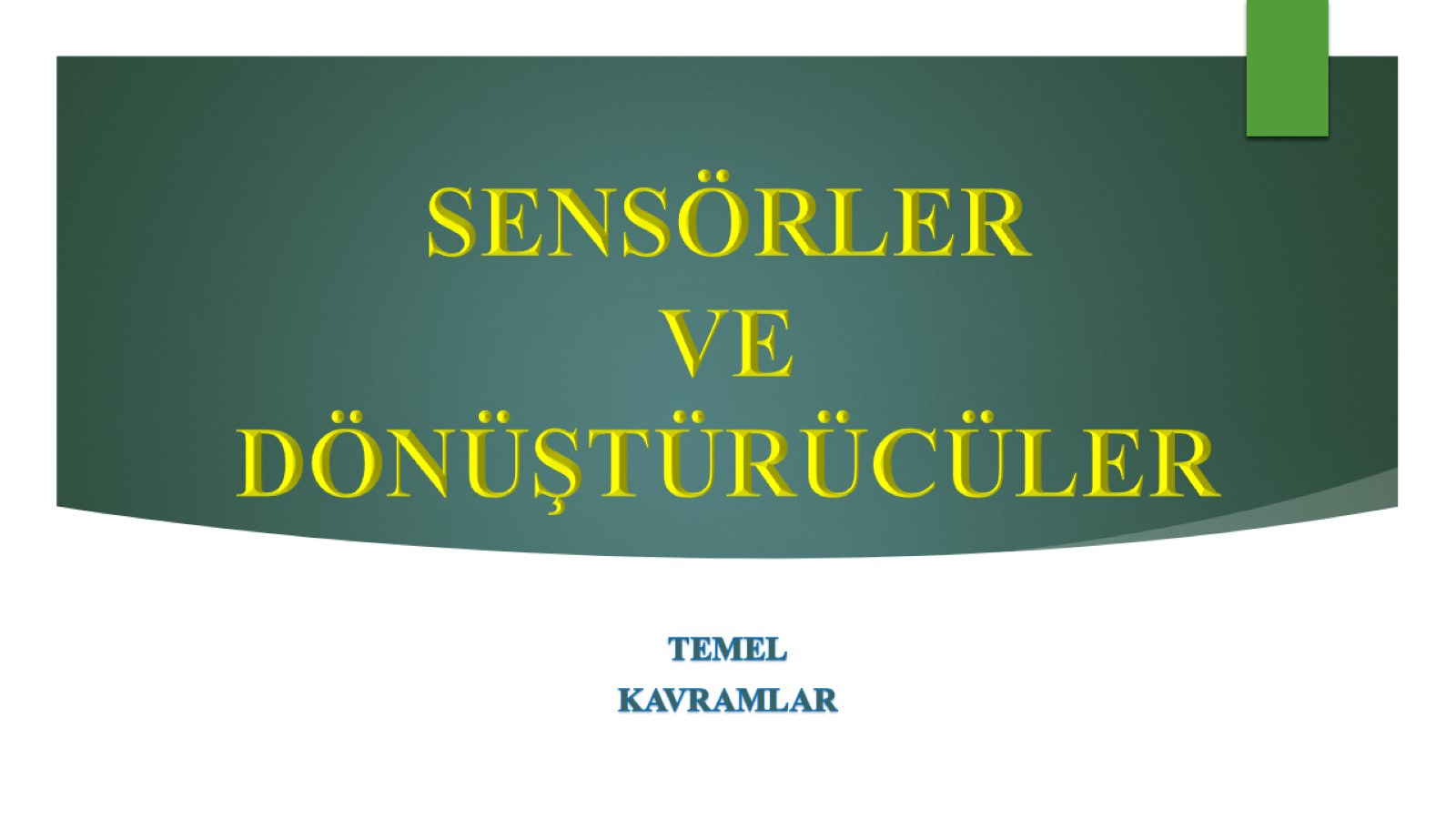 SENSÖRLER VE DÖNÜŞTÜRÜCÜLER
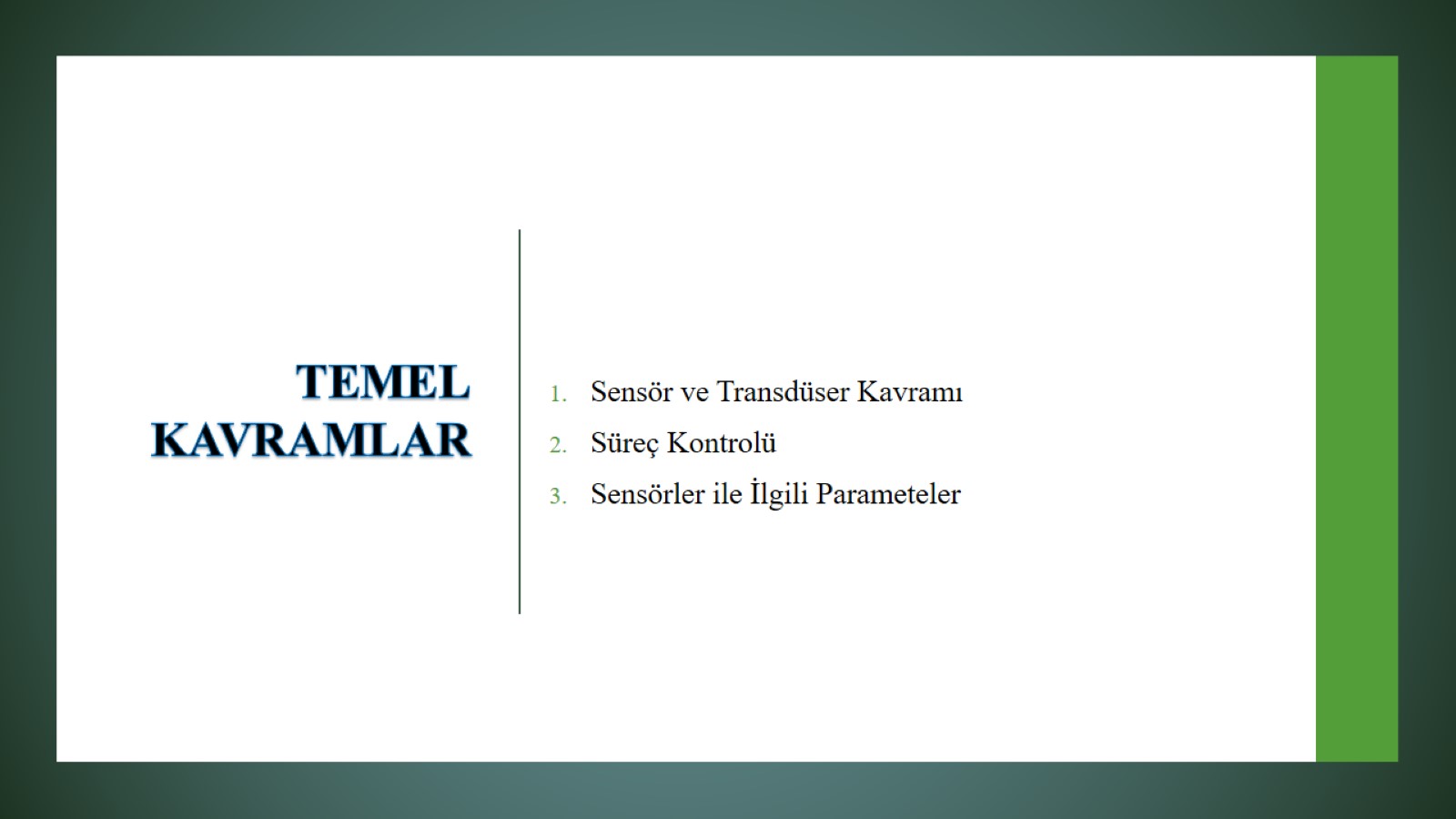 TEMELKAVRAMLAR
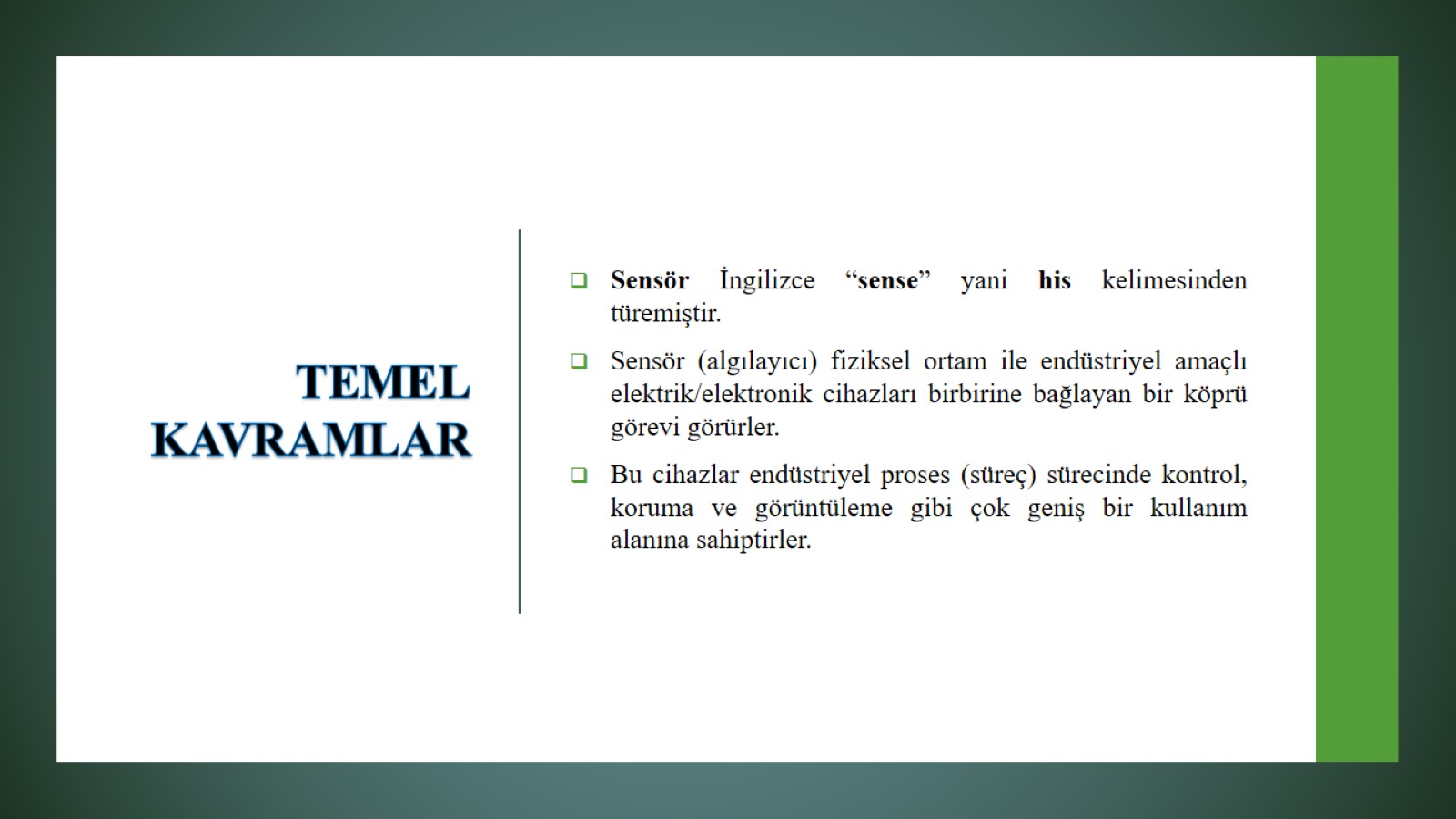 TEMELKAVRAMLAR
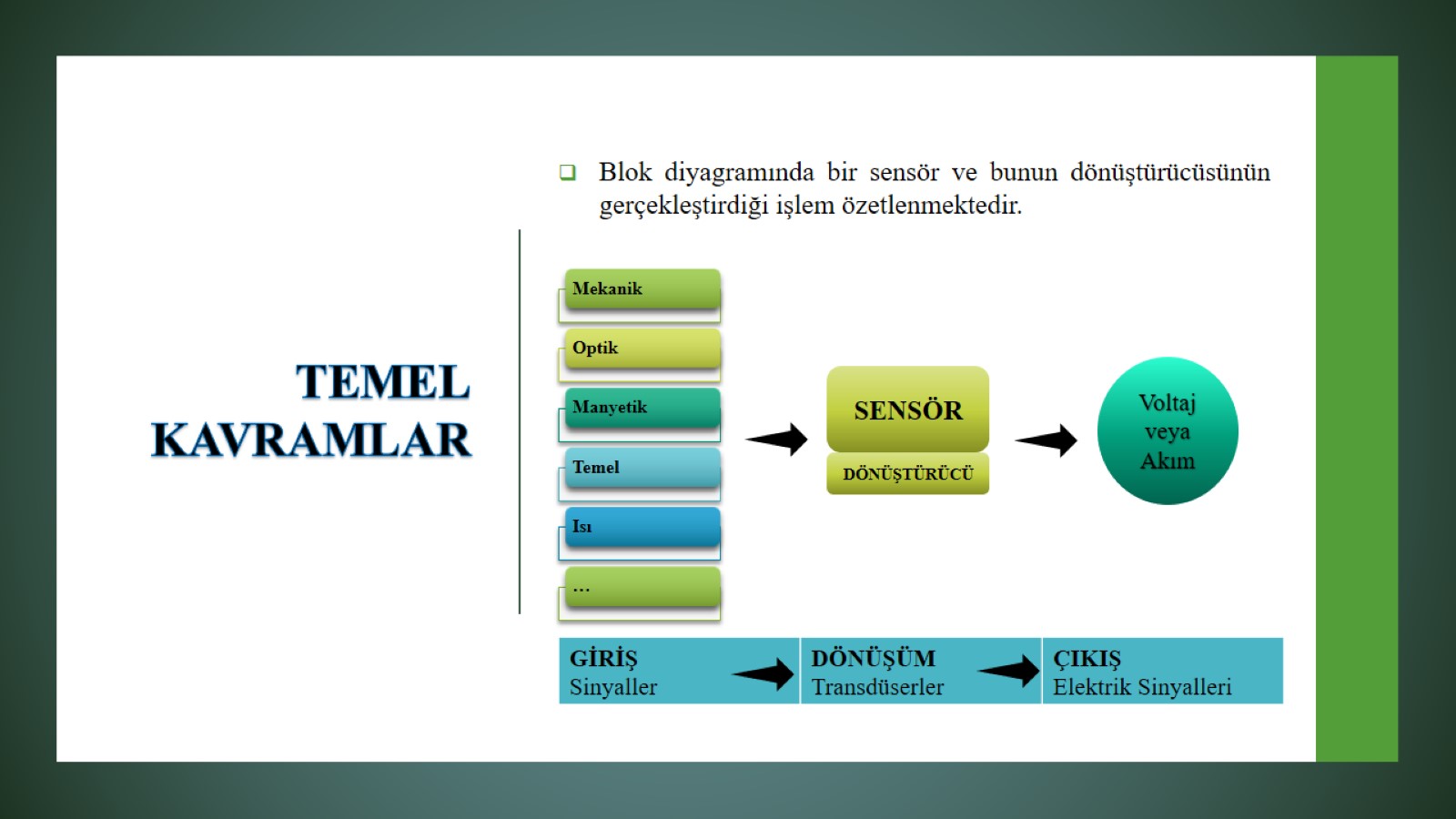 TEMELKAVRAMLAR
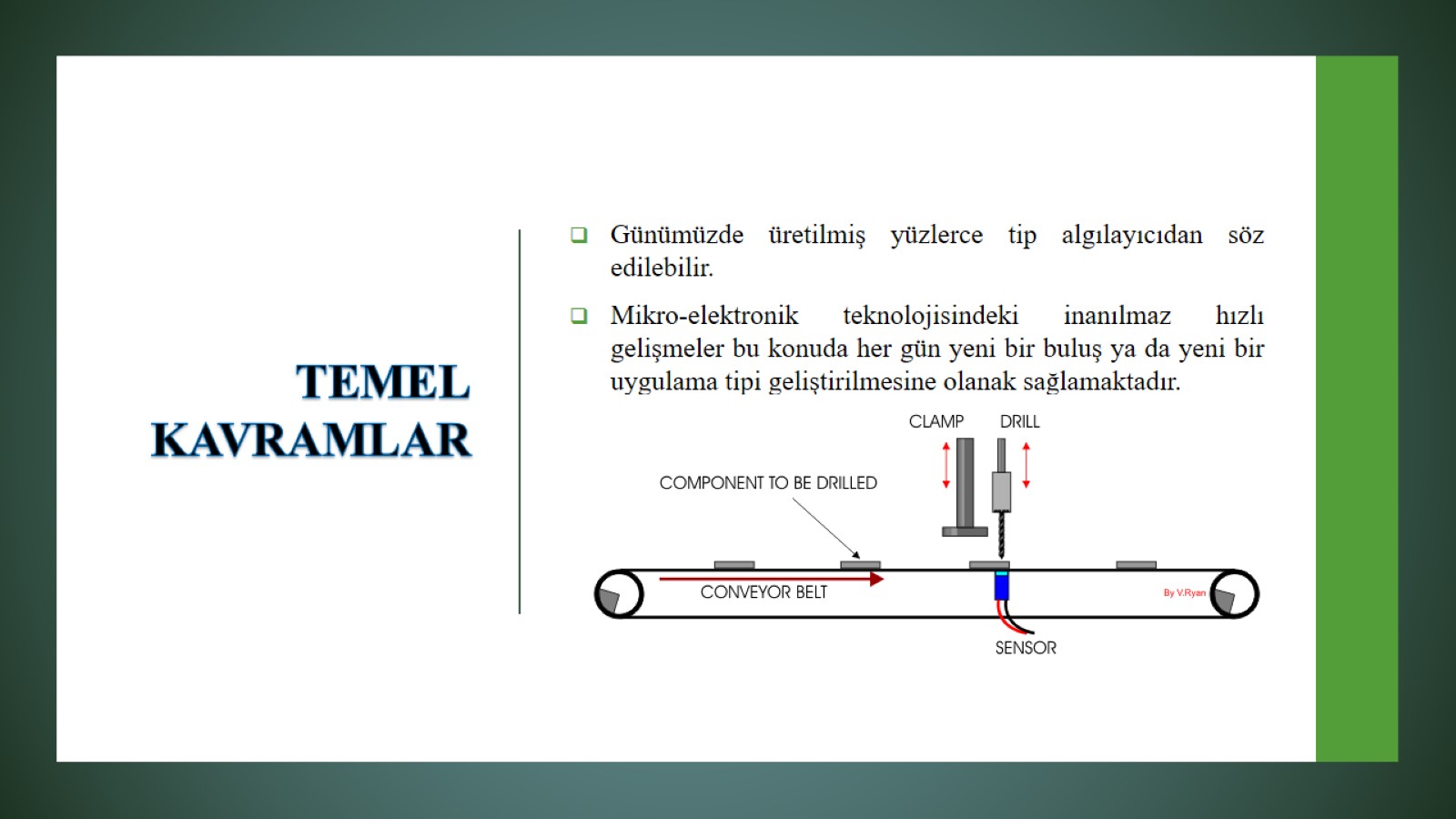 TEMELKAVRAMLAR
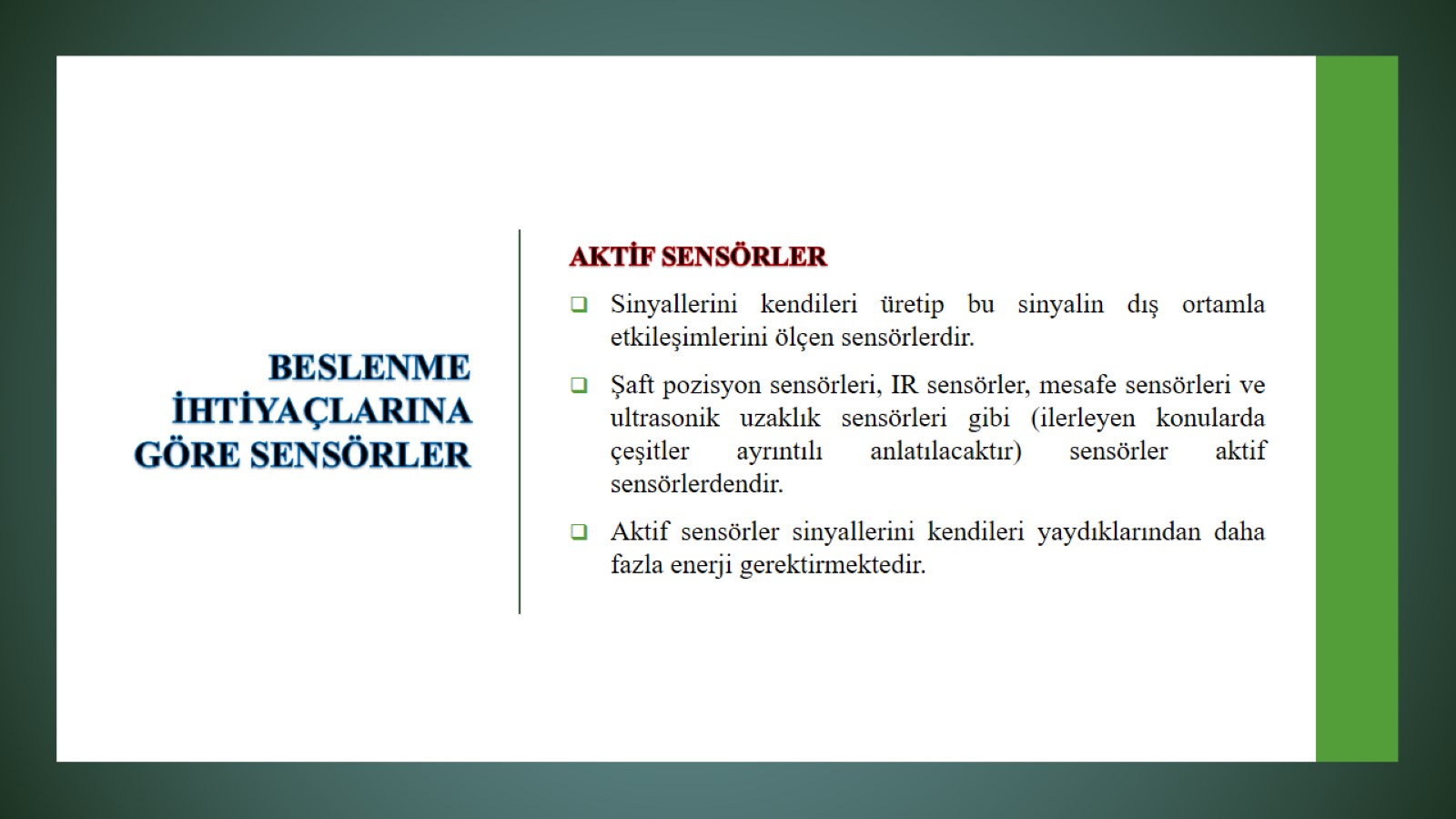 BESLENME İHTİYAÇLARINA GÖRE SENSÖRLER
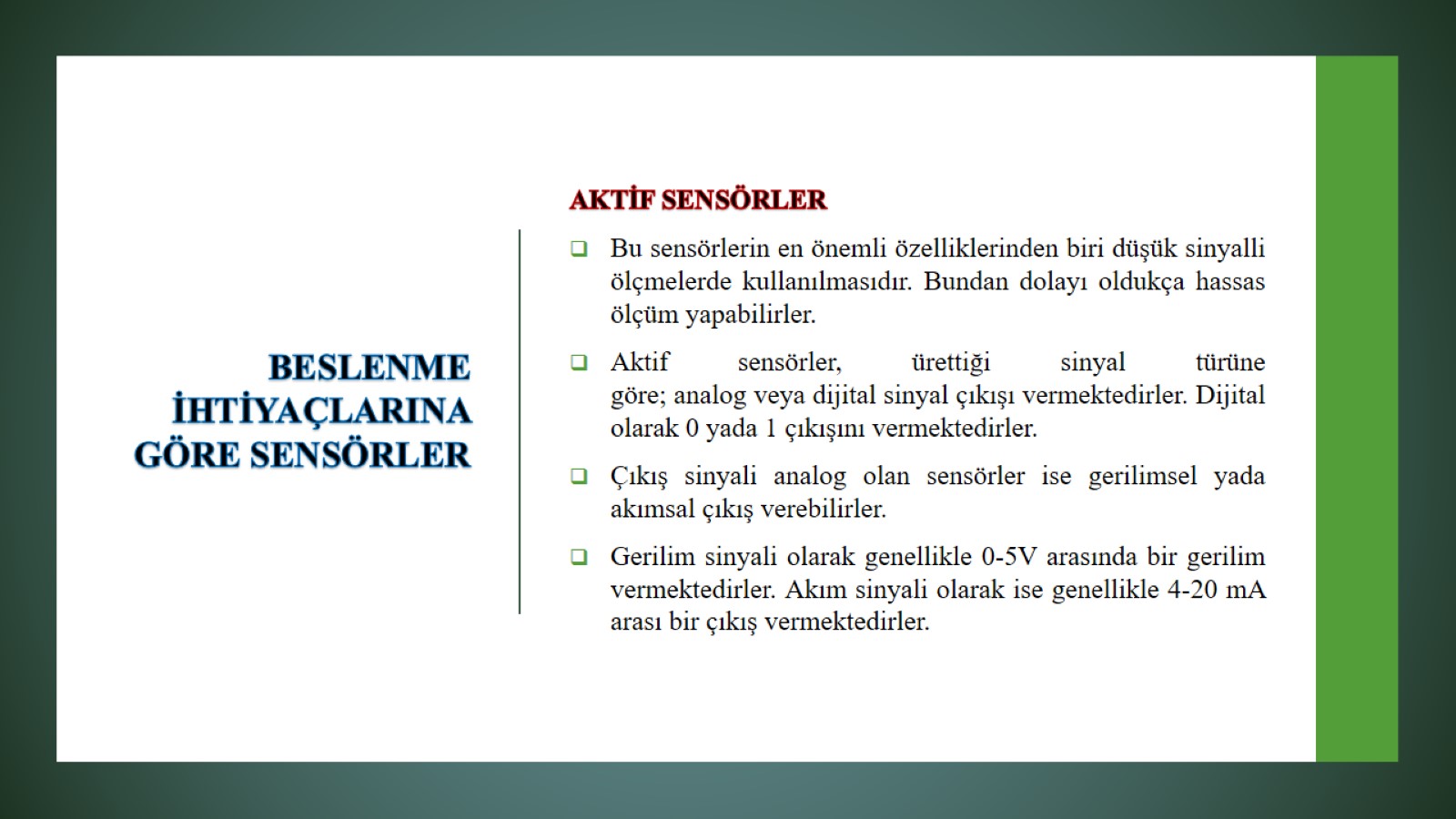 BESLENME İHTİYAÇLARINA GÖRE SENSÖRLER
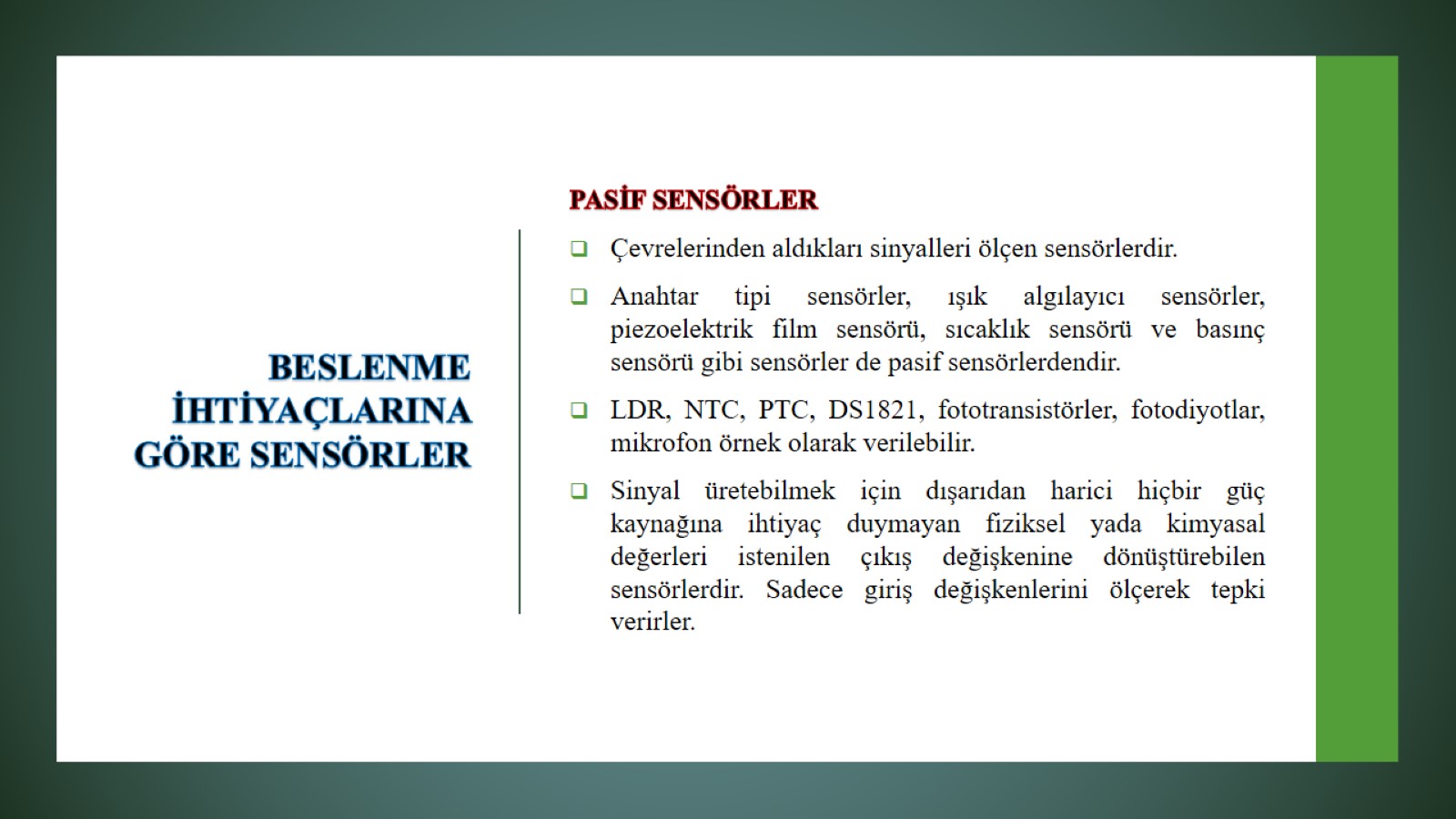 BESLENME İHTİYAÇLARINA GÖRE SENSÖRLER
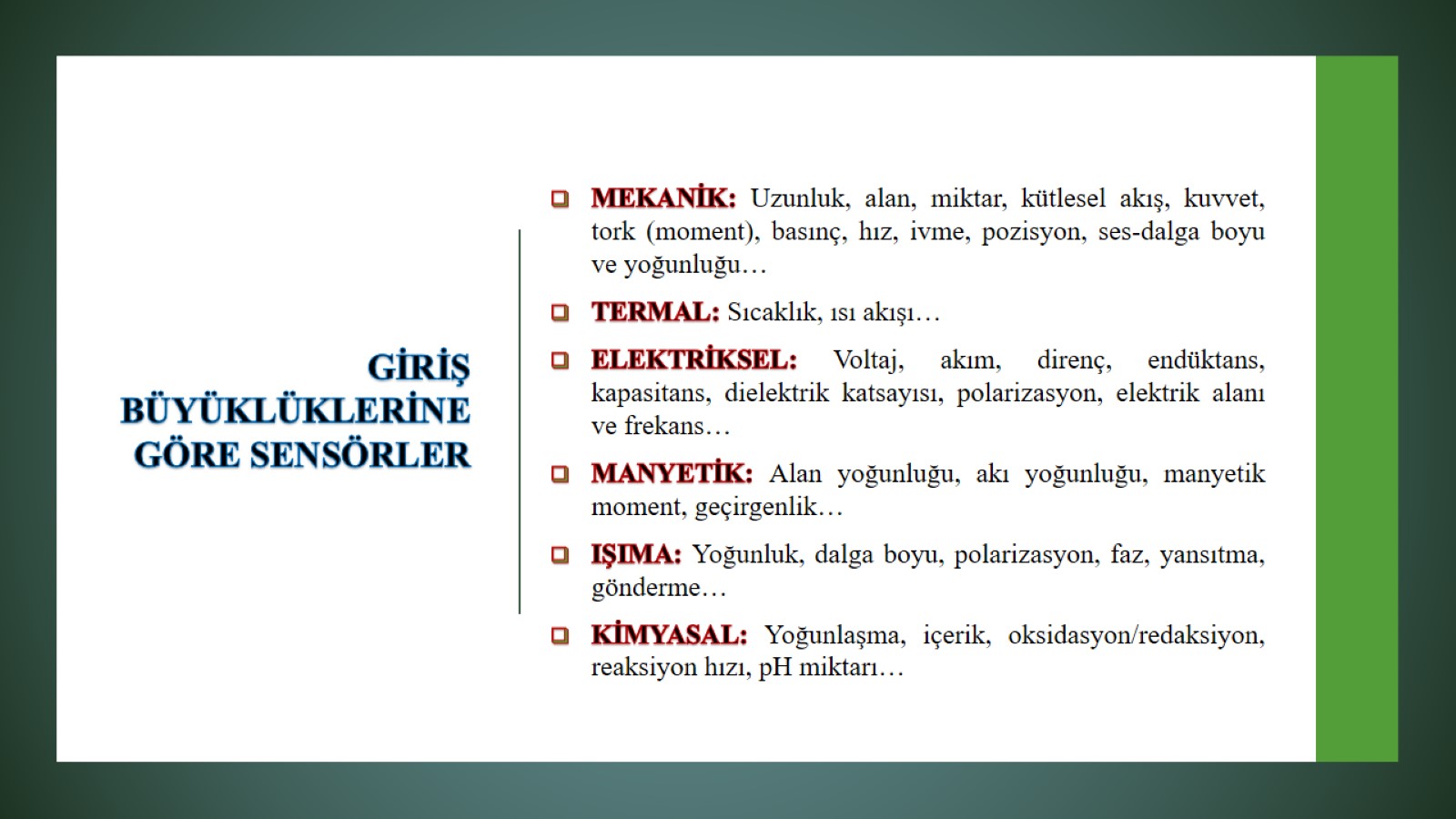 GİRİŞ BÜYÜKLÜKLERİNE GÖRE SENSÖRLER
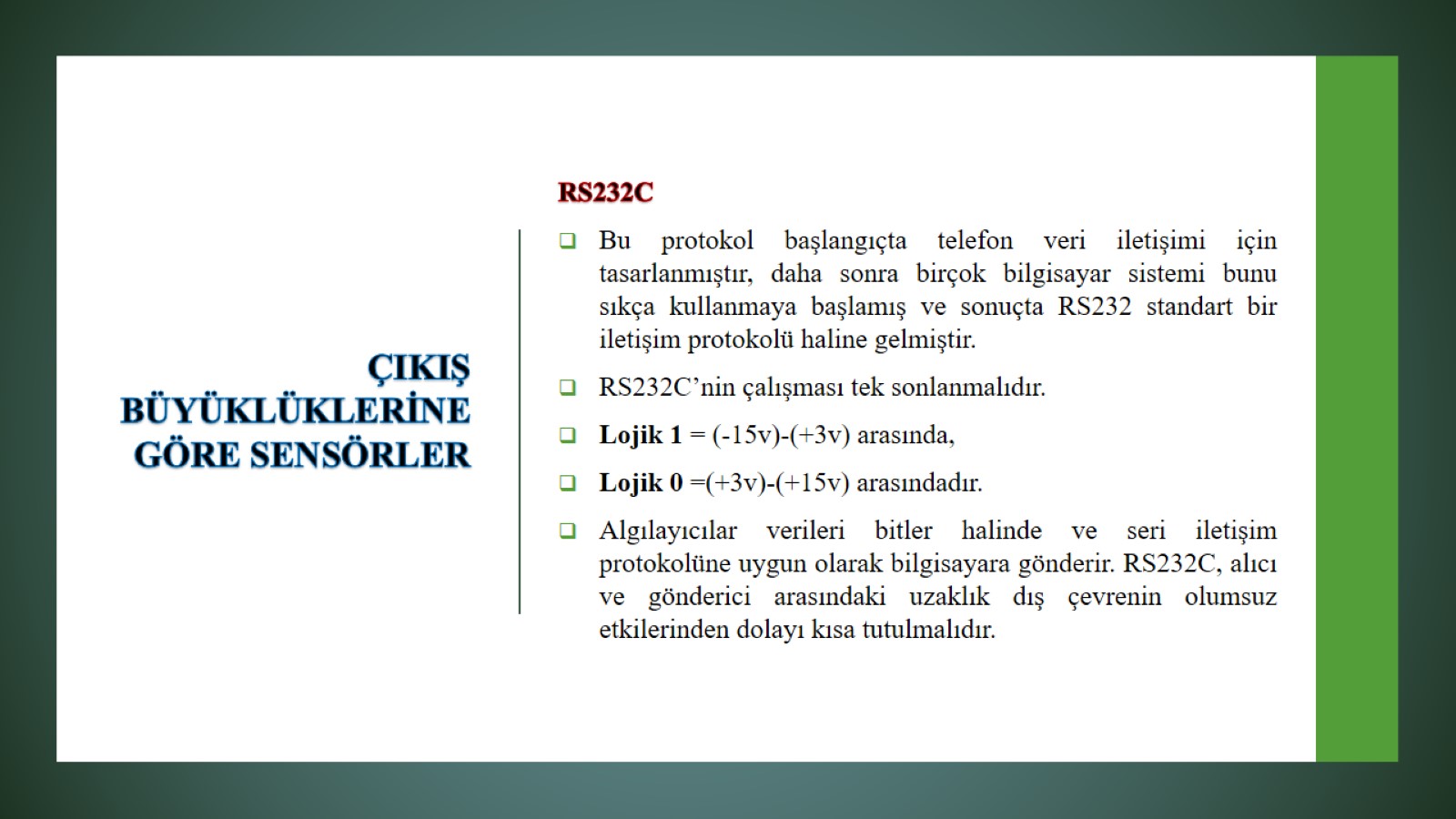 ÇIKIŞ BÜYÜKLÜKLERİNE GÖRE SENSÖRLER
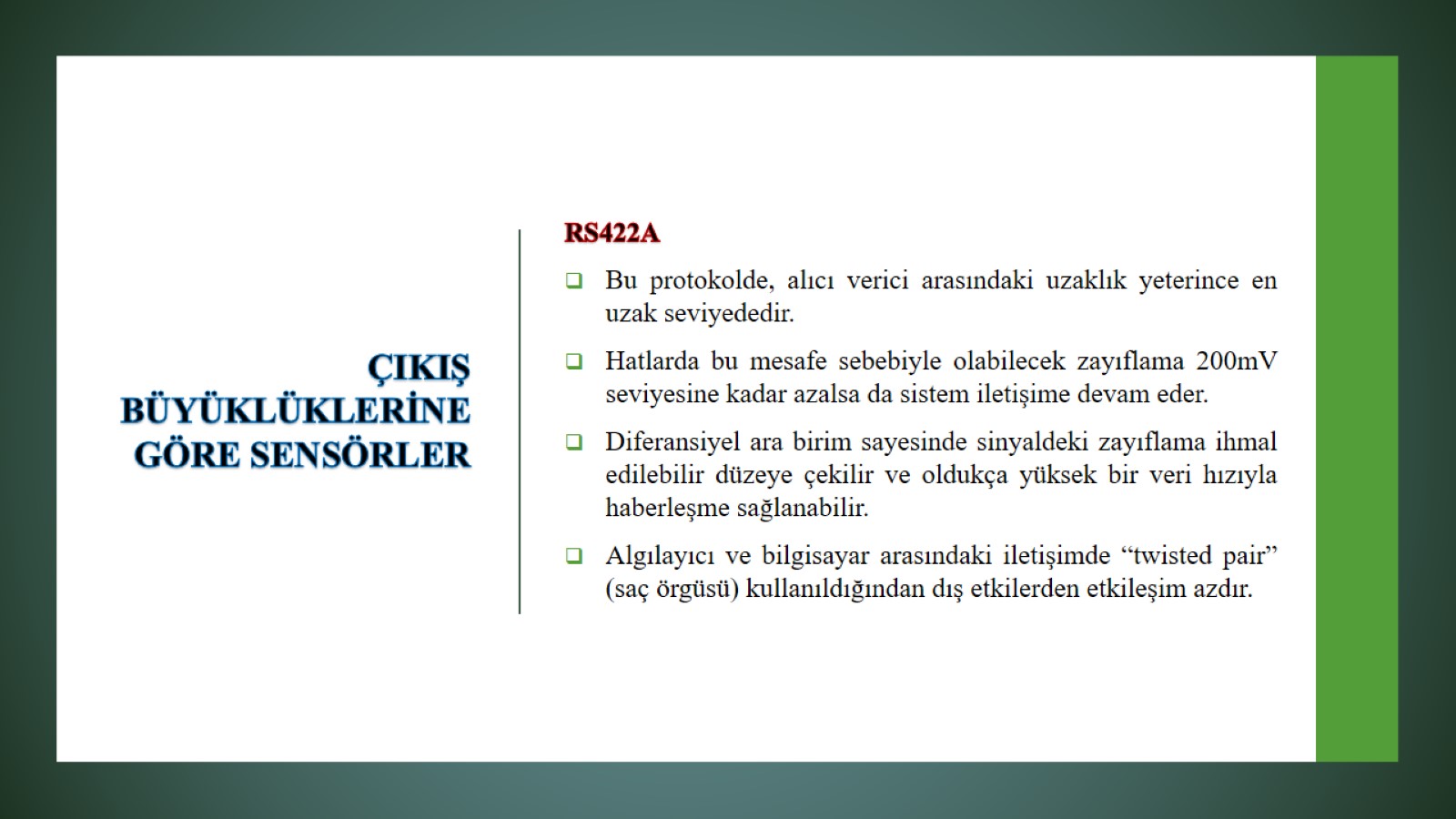 ÇIKIŞ BÜYÜKLÜKLERİNE GÖRE SENSÖRLER
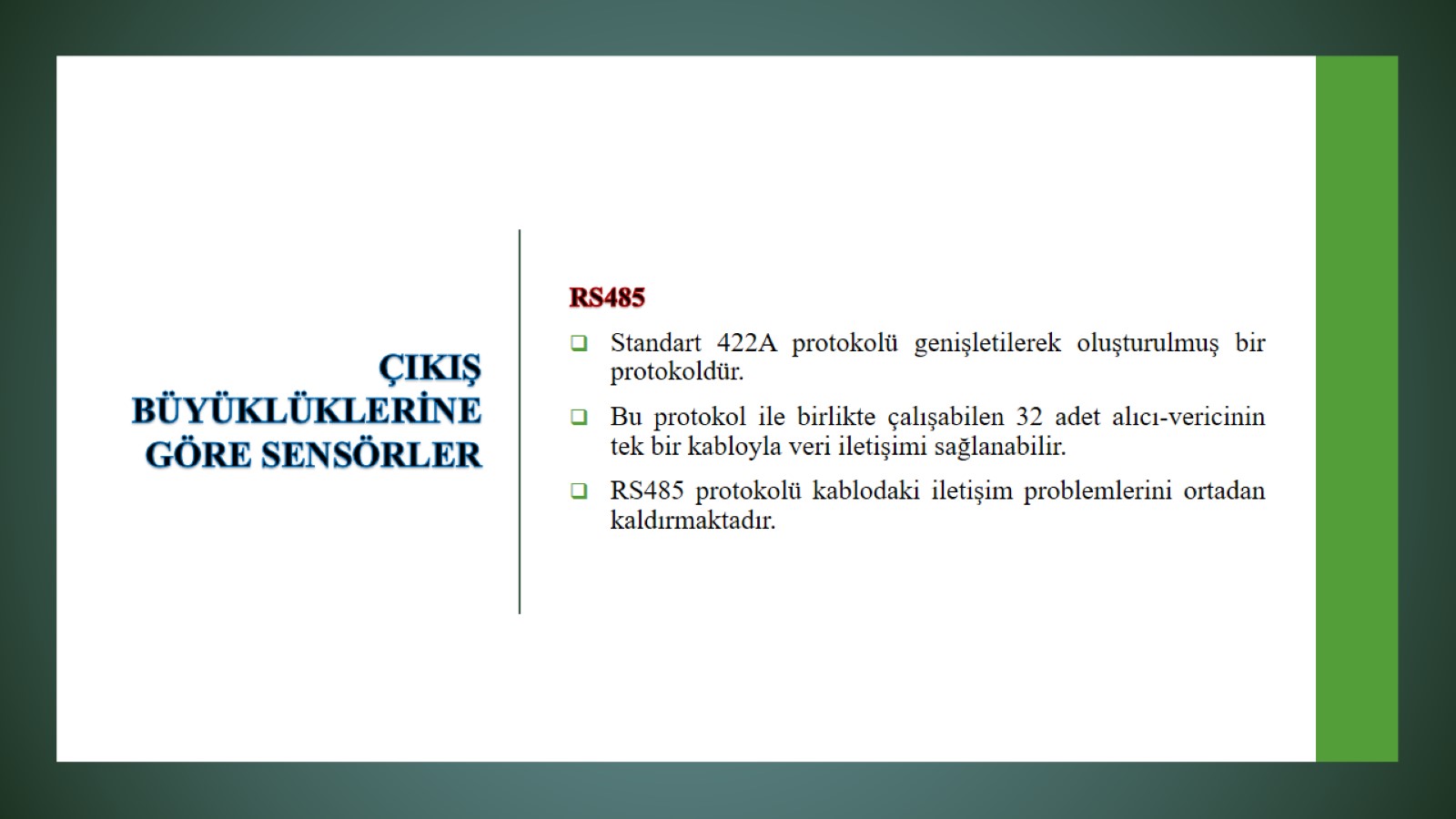 ÇIKIŞ BÜYÜKLÜKLERİNE GÖRE SENSÖRLER
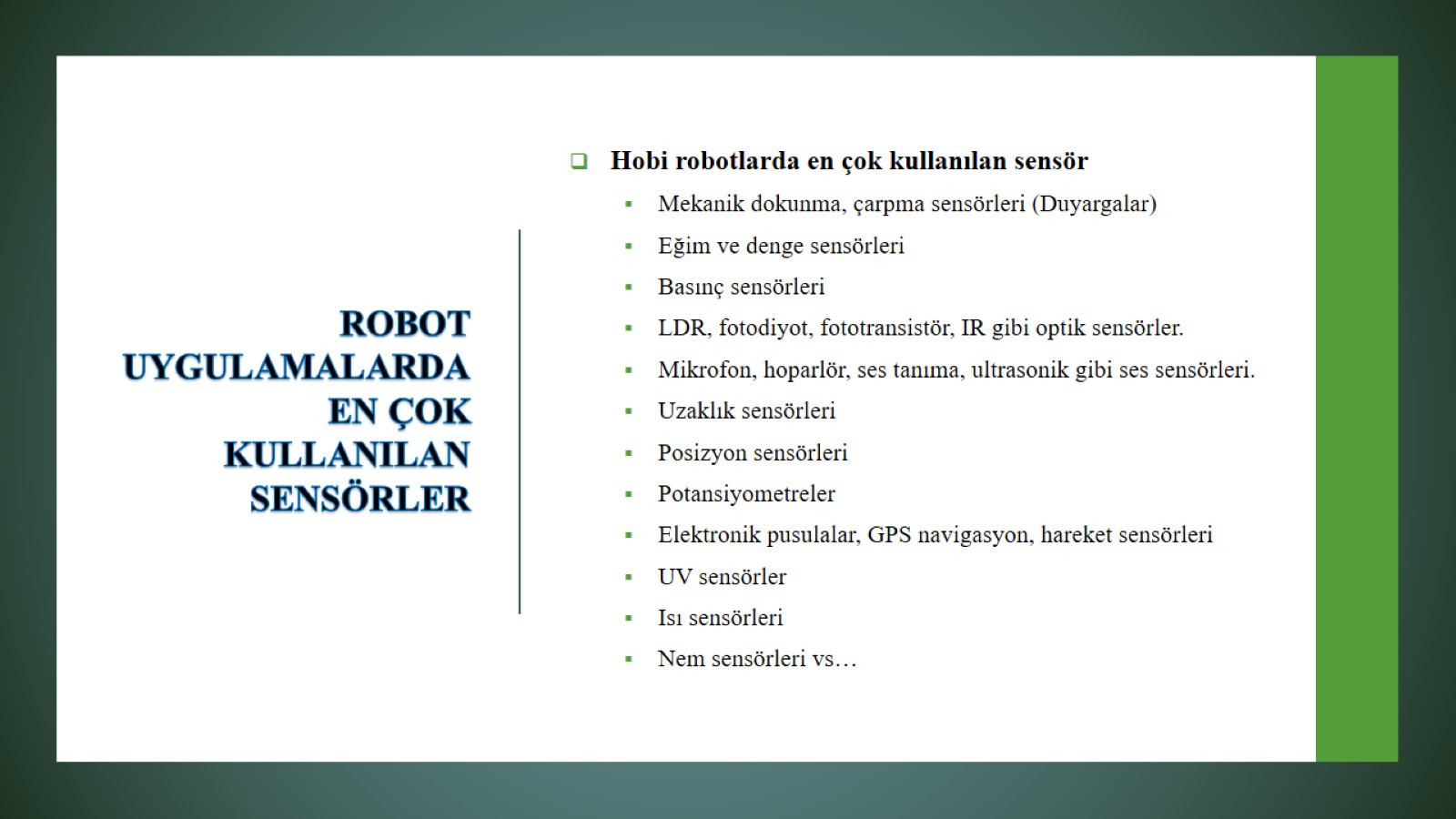 ROBOT UYGULAMALARDAEN ÇOK KULLANILAN SENSÖRLER
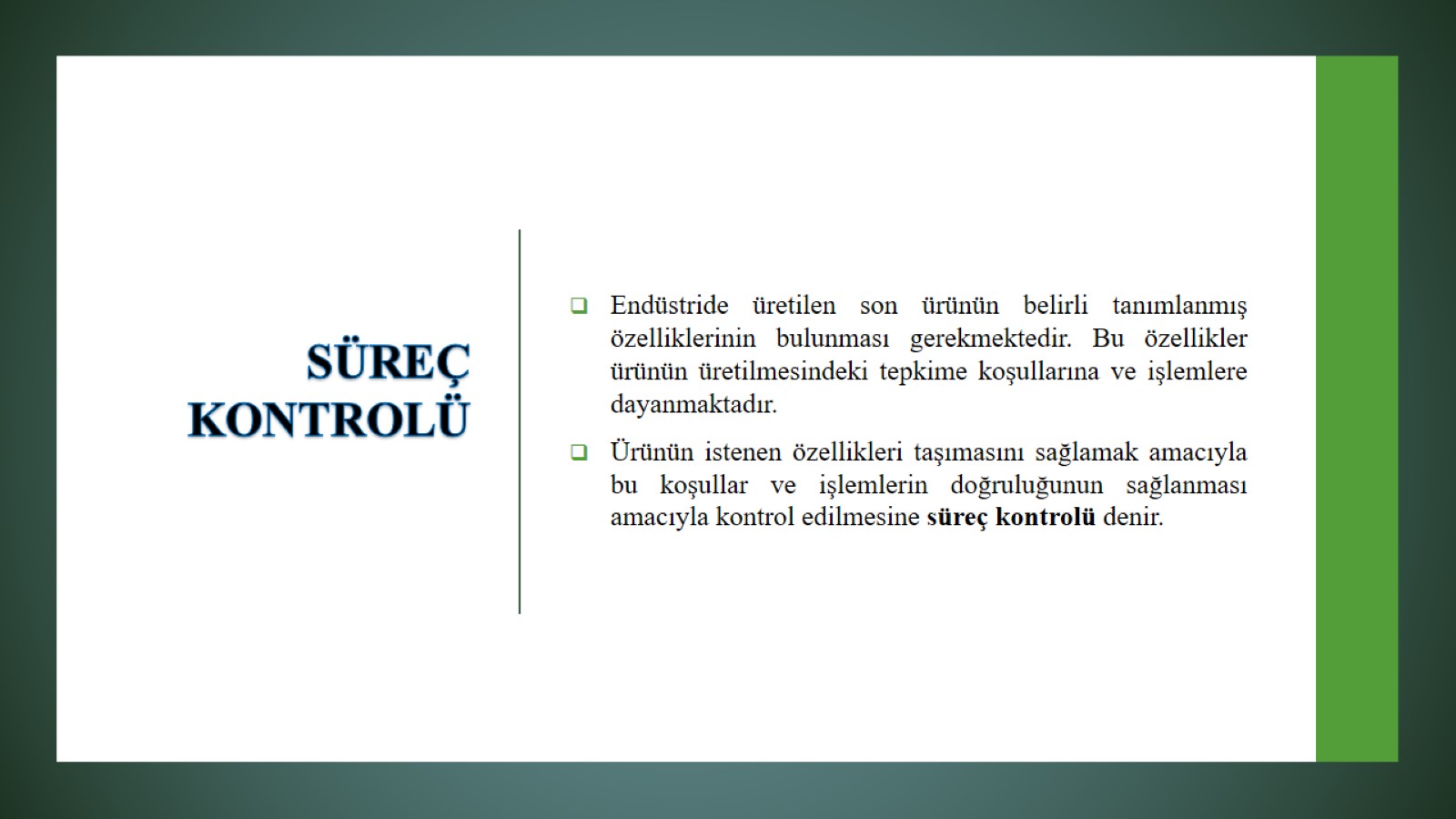 SÜREÇ KONTROLÜ
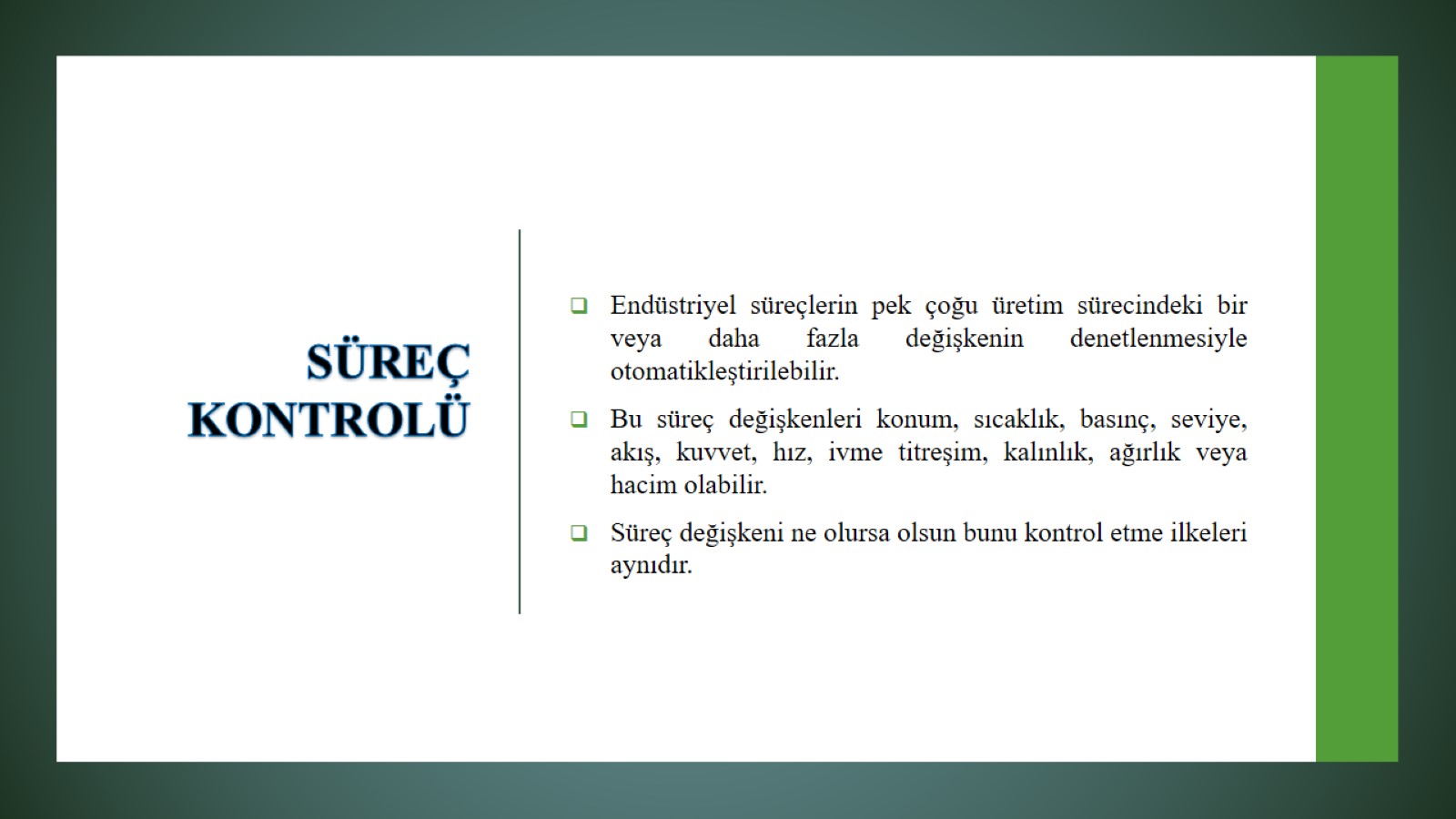 SÜREÇ KONTROLÜ
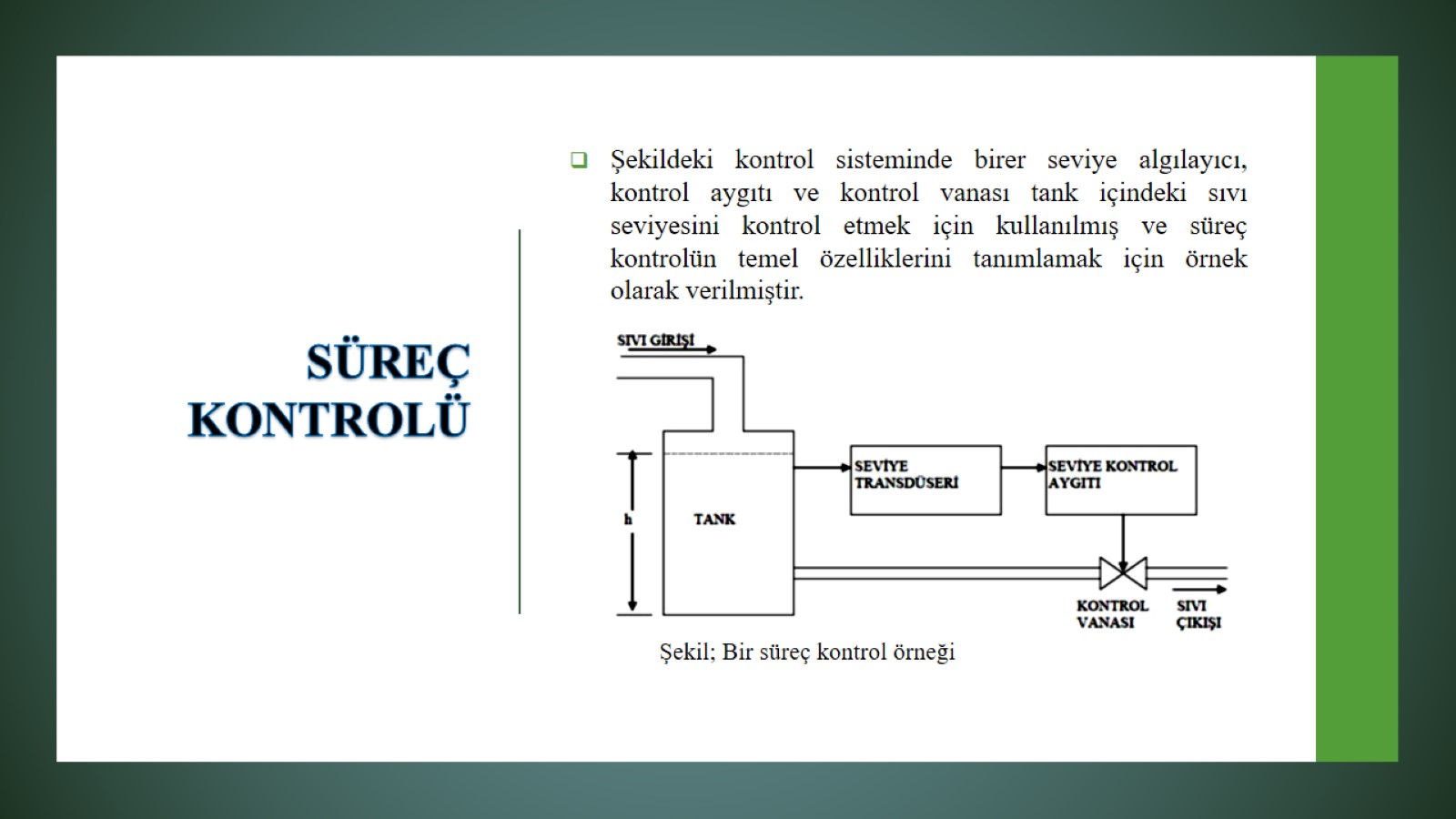 SÜREÇ KONTROLÜ
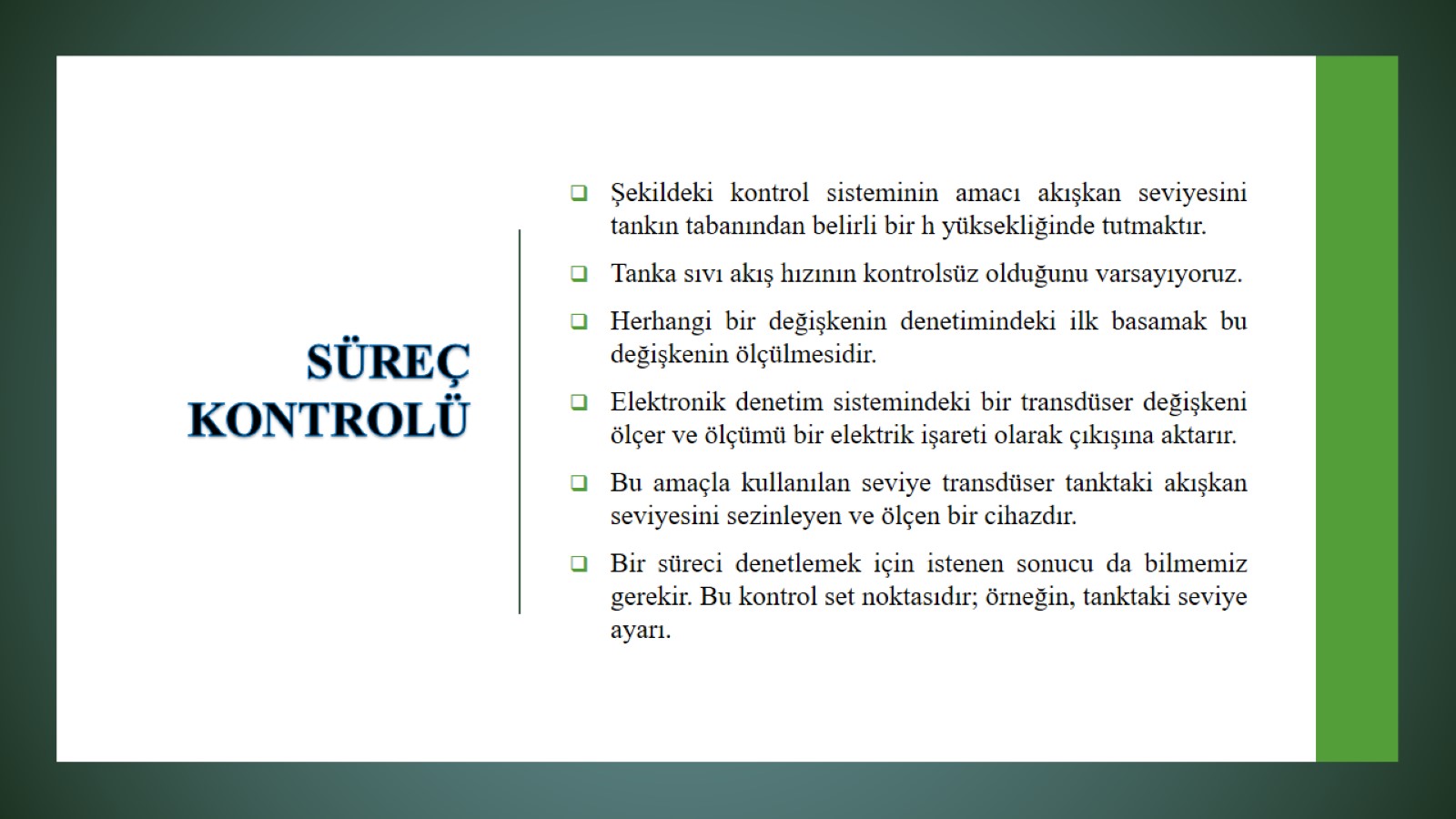 SÜREÇ KONTROLÜ
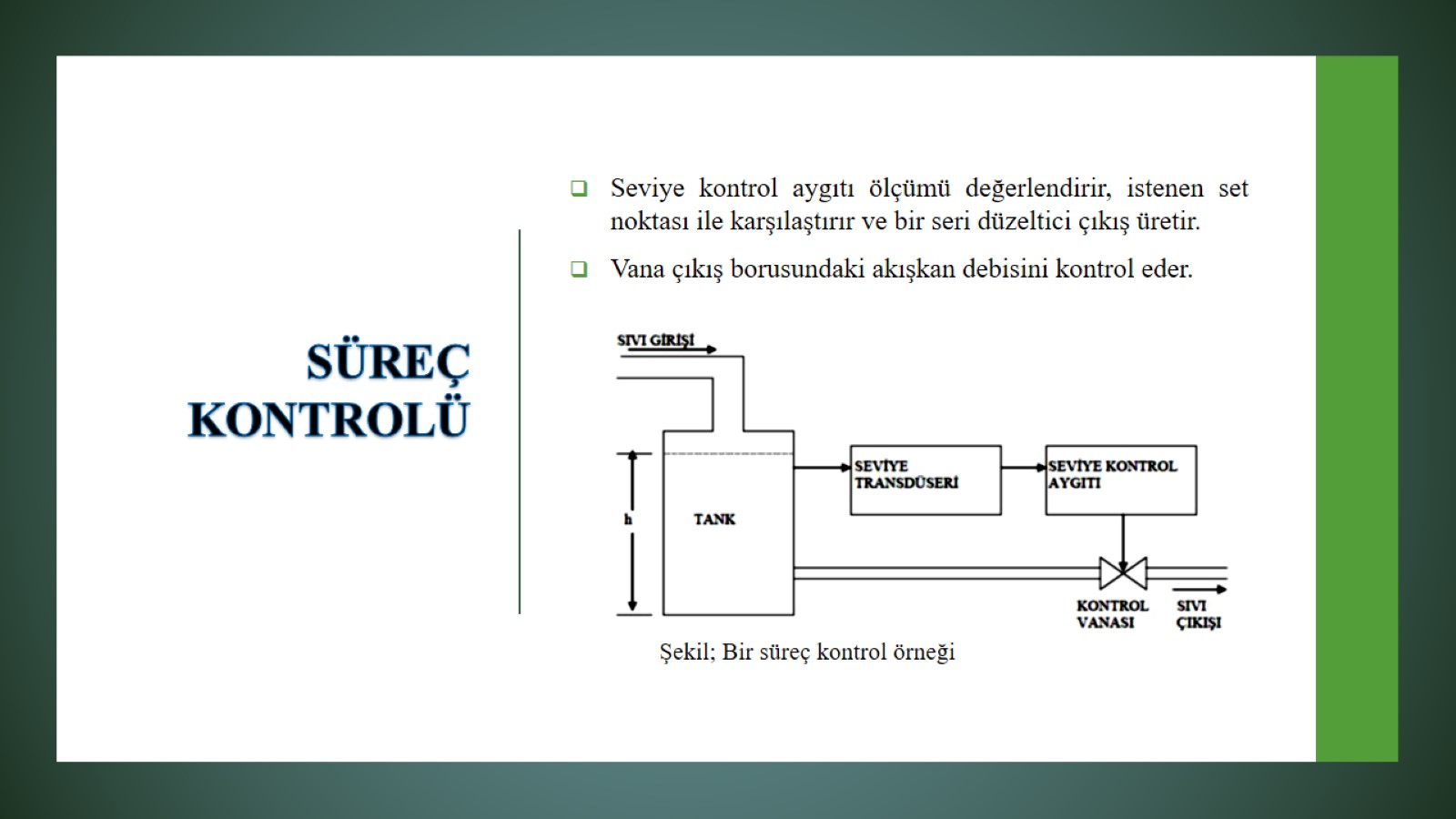 SÜREÇ KONTROLÜ
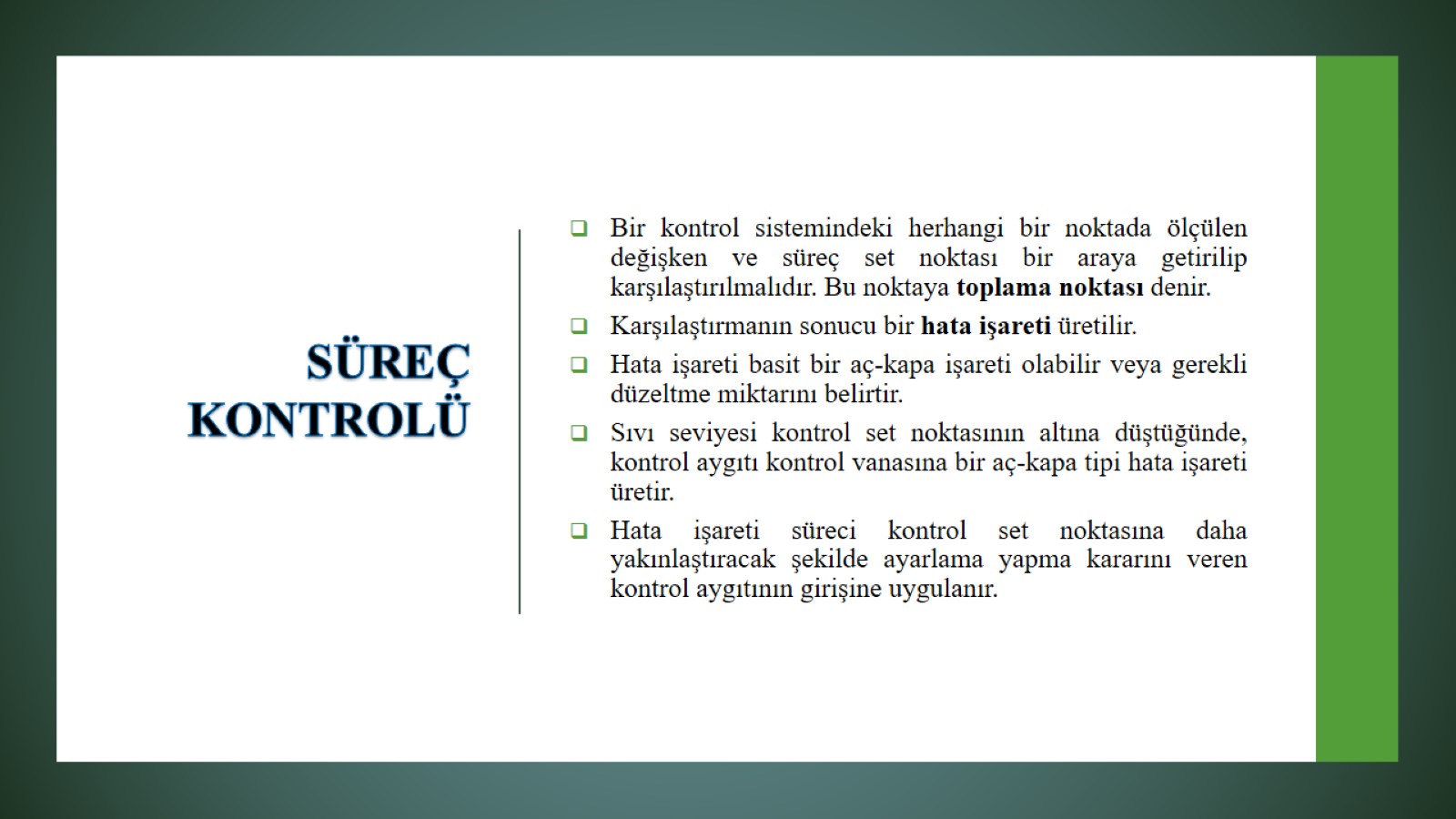 SÜREÇ KONTROLÜ
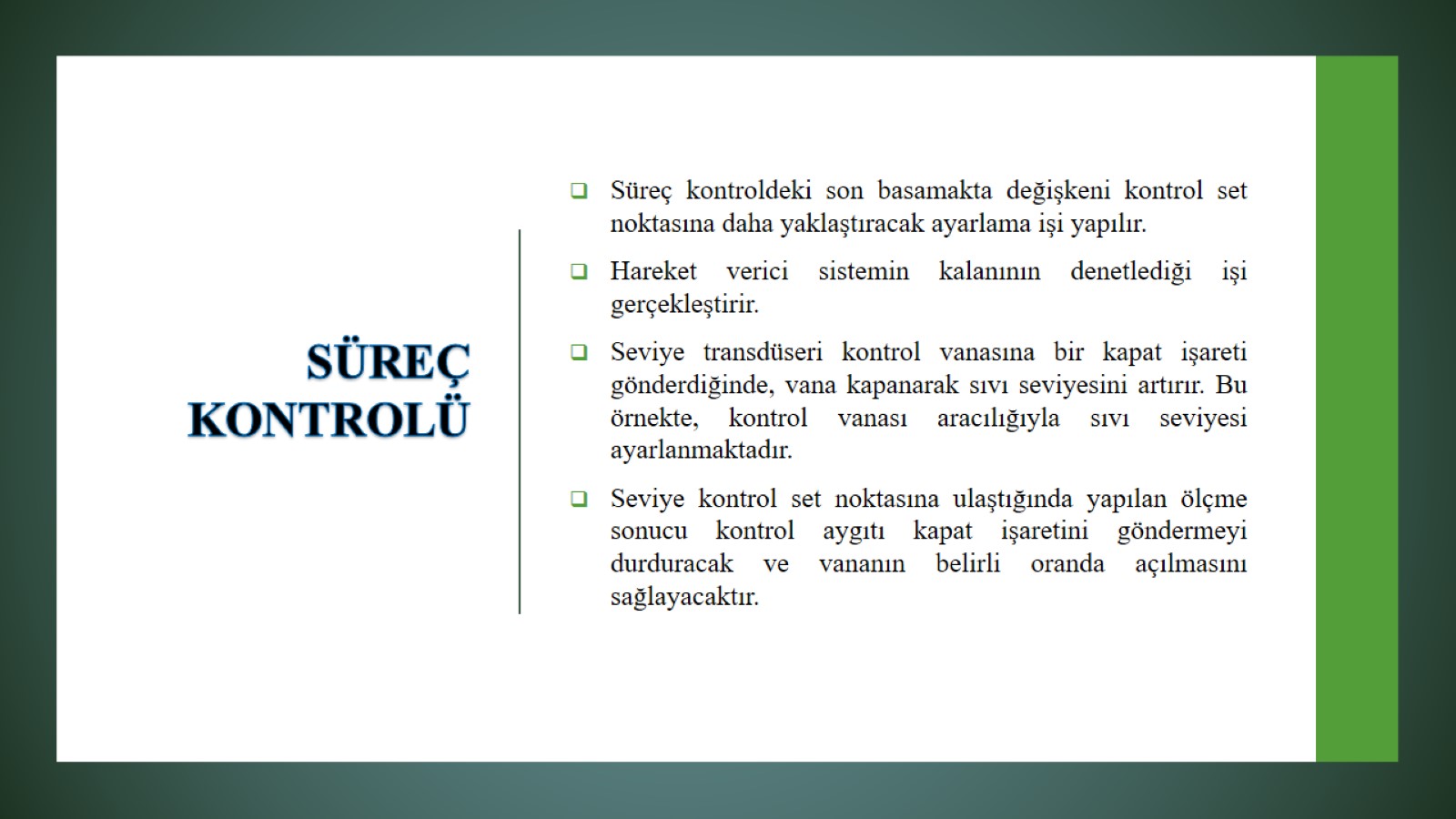 SÜREÇ KONTROLÜ
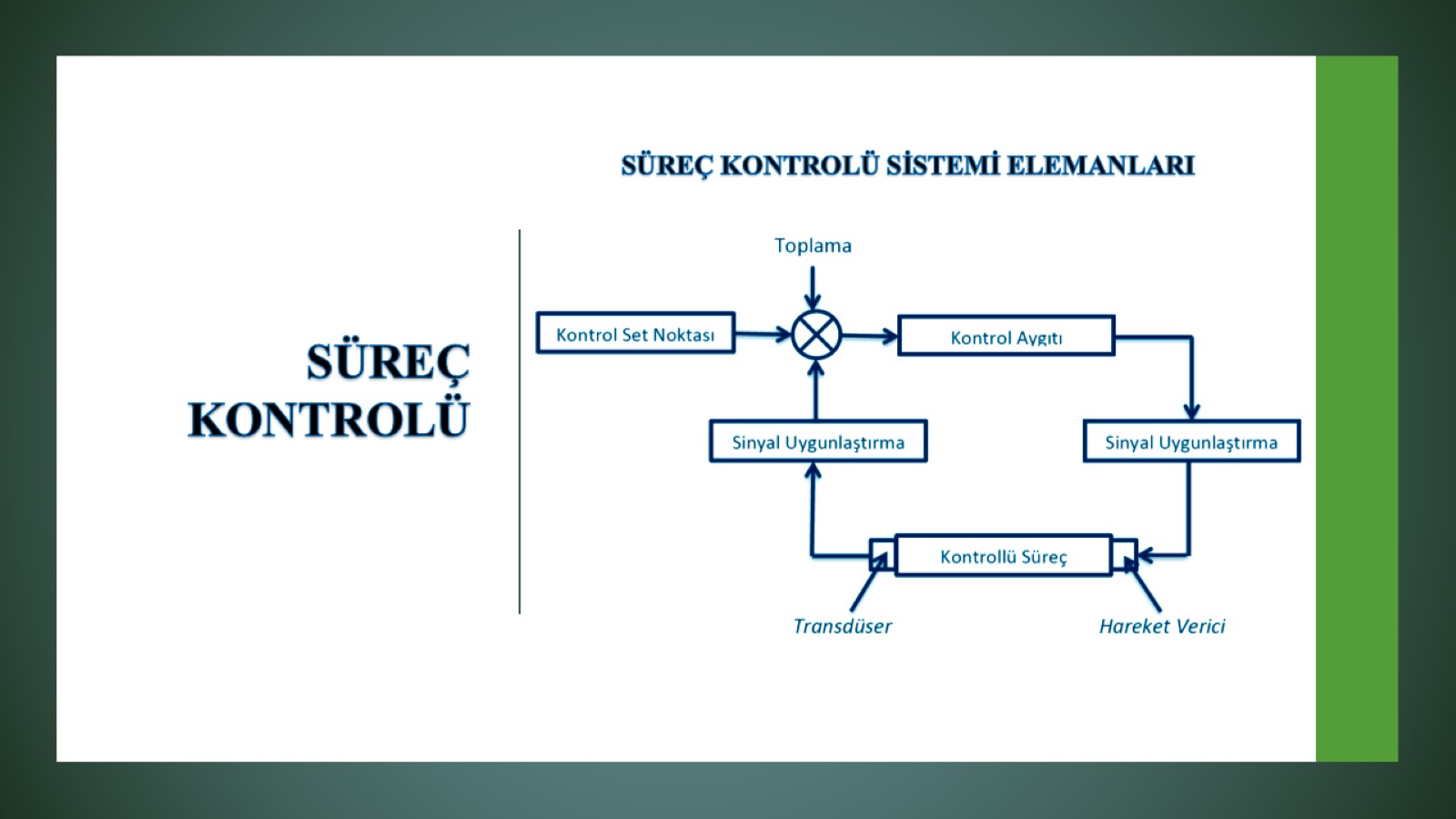 SÜREÇ KONTROLÜ
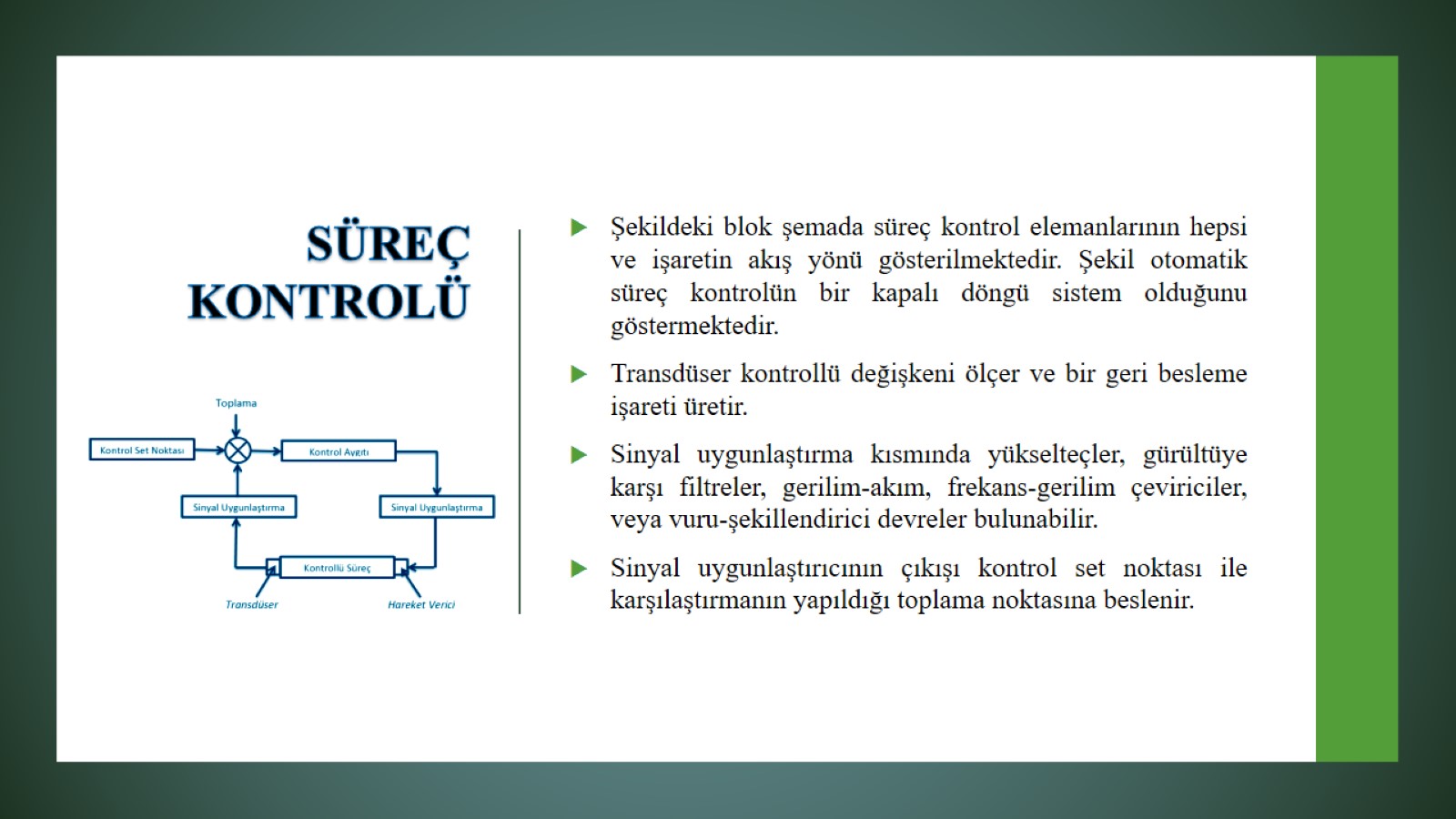 SÜREÇ KONTROLÜ
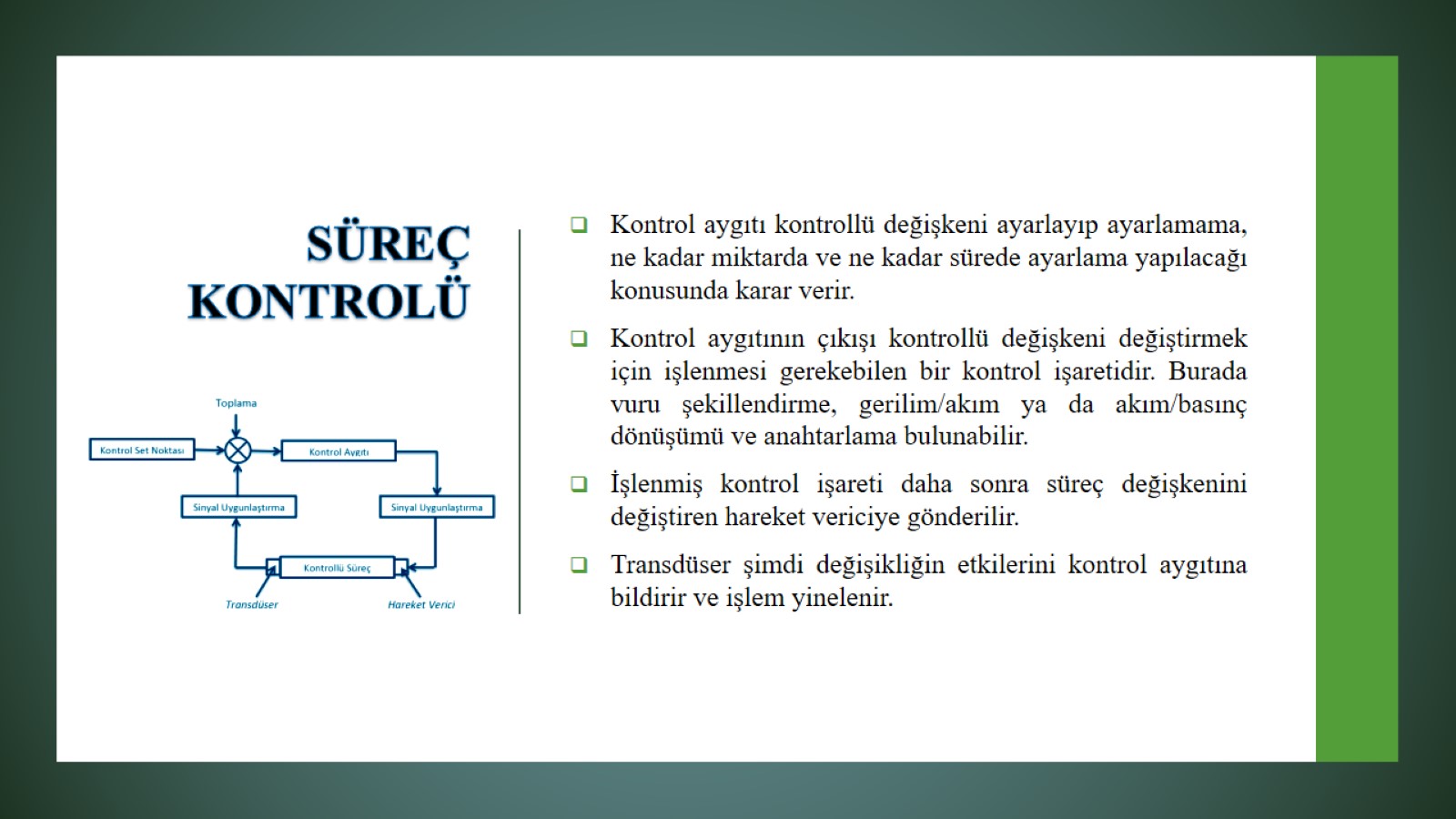 SÜREÇ KONTROLÜ
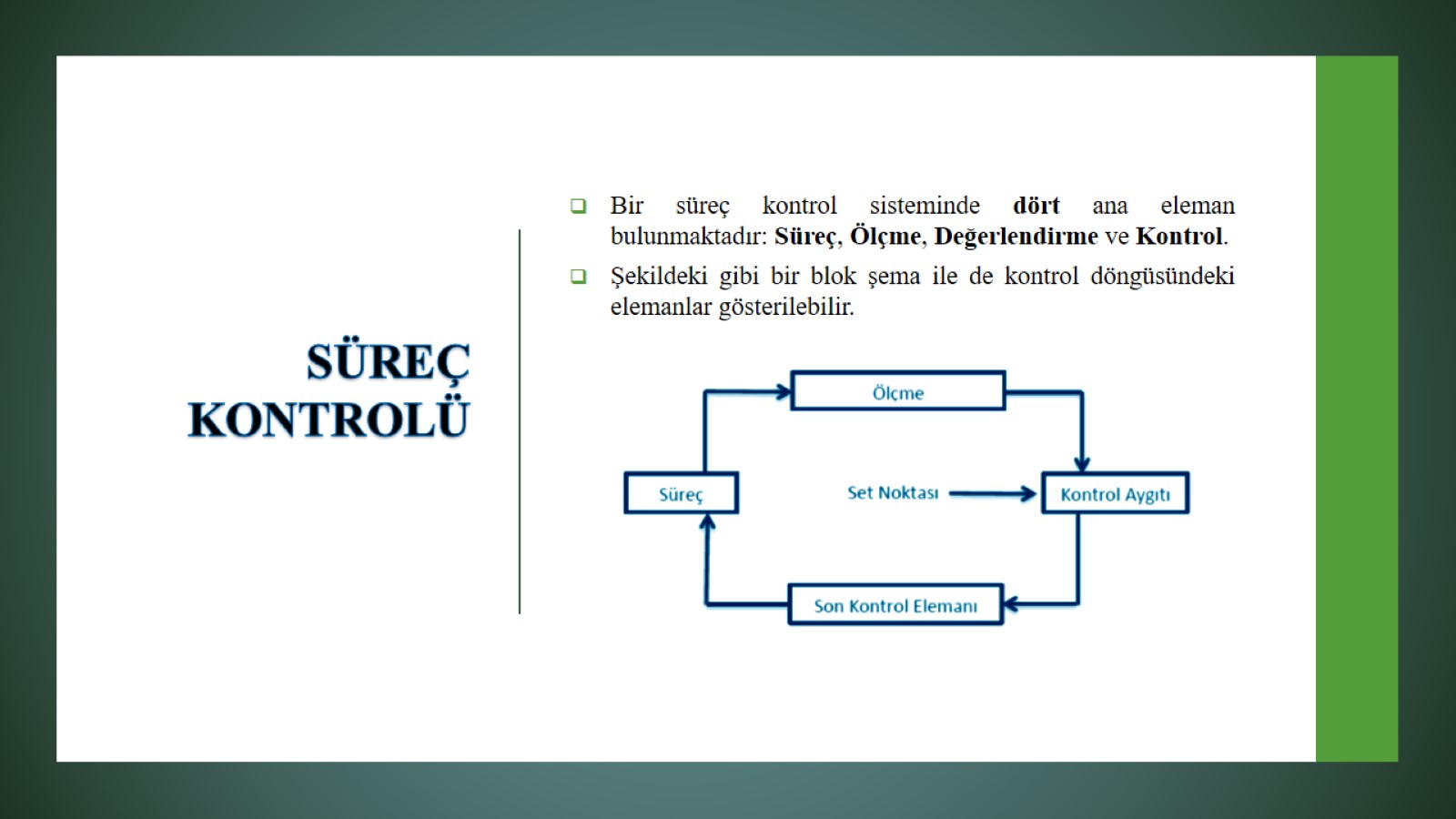 SÜREÇ KONTROLÜ
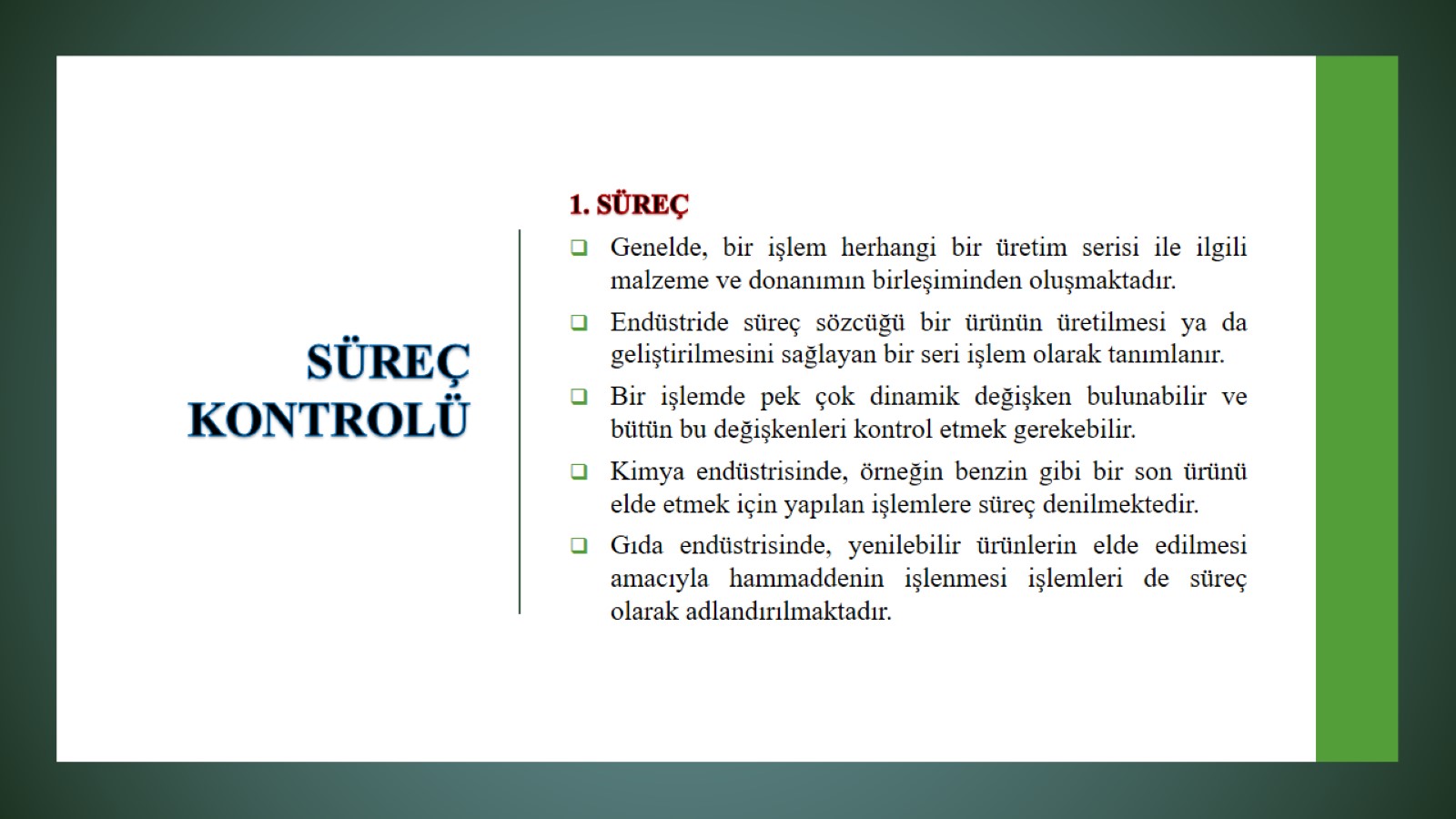 SÜREÇ KONTROLÜ
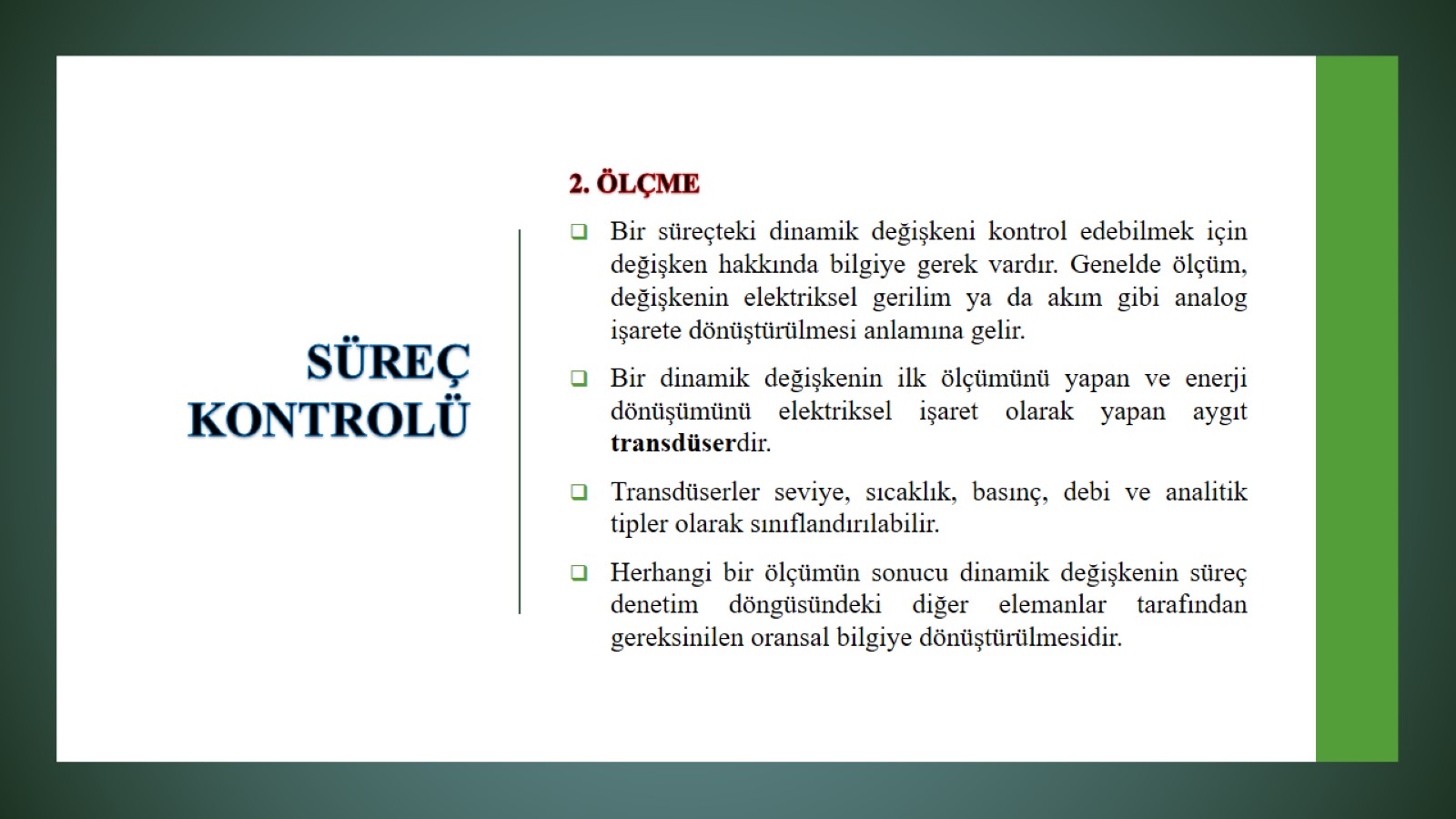 SÜREÇ KONTROLÜ
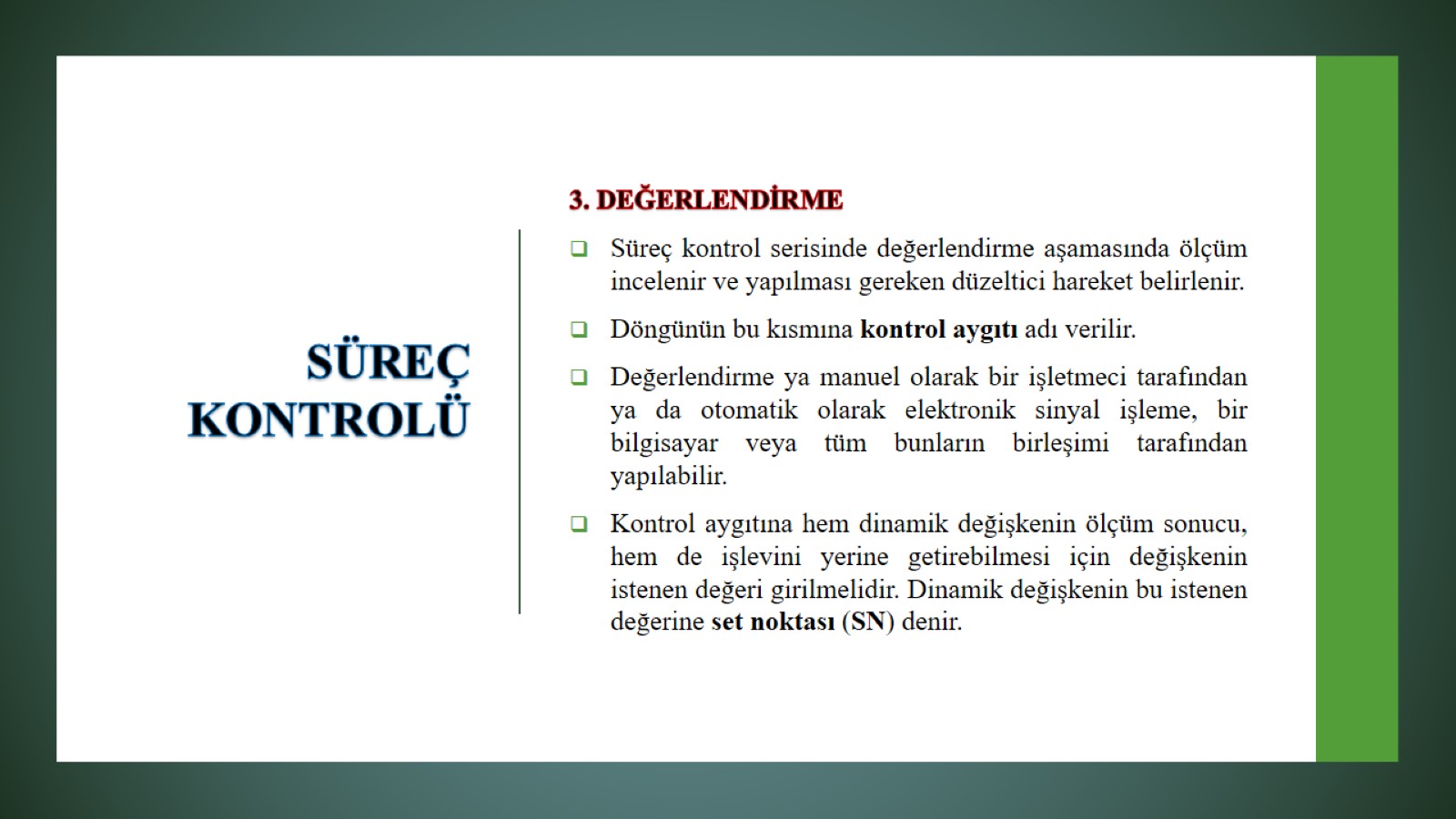 SÜREÇ KONTROLÜ
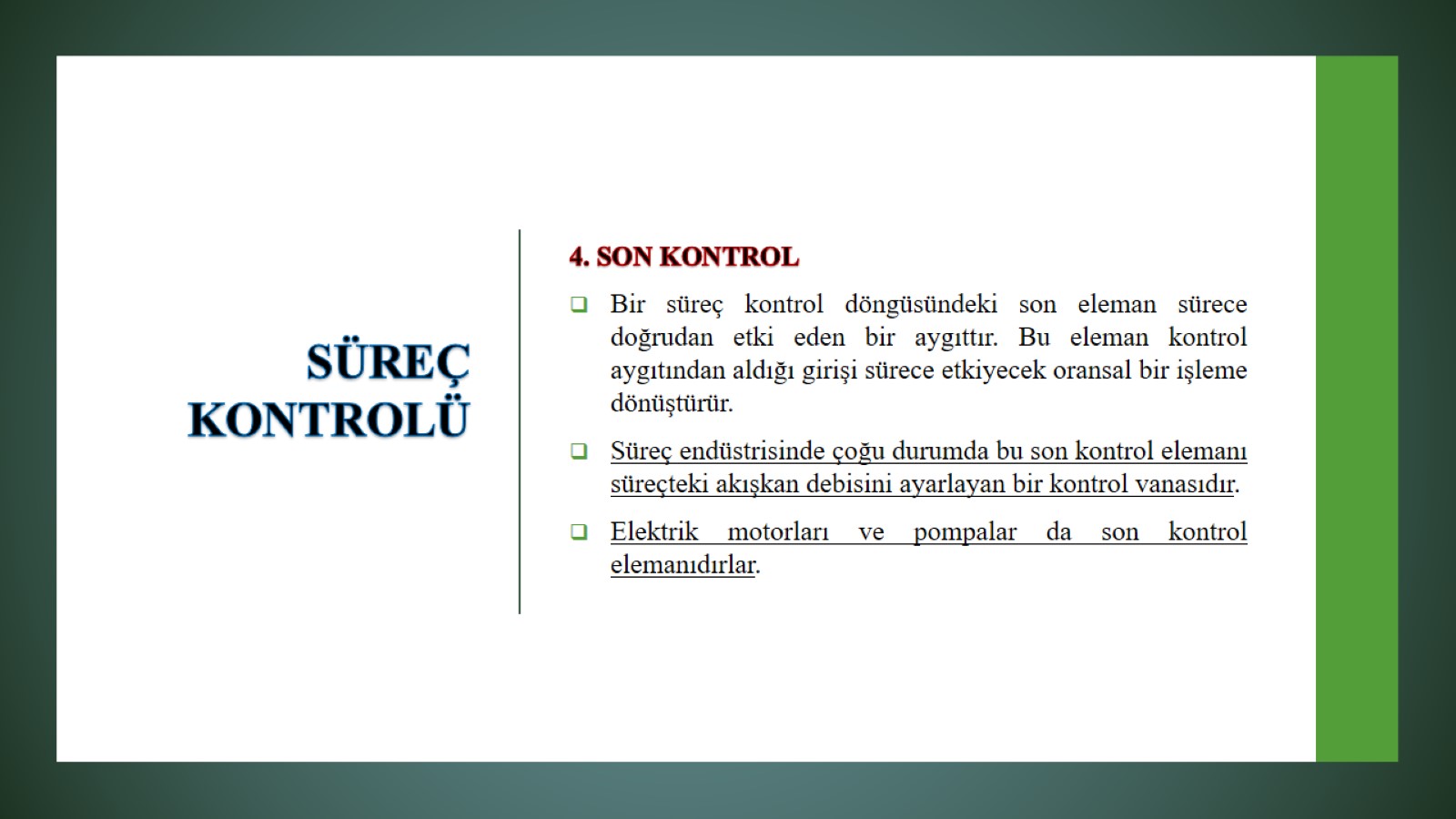 SÜREÇ KONTROLÜ
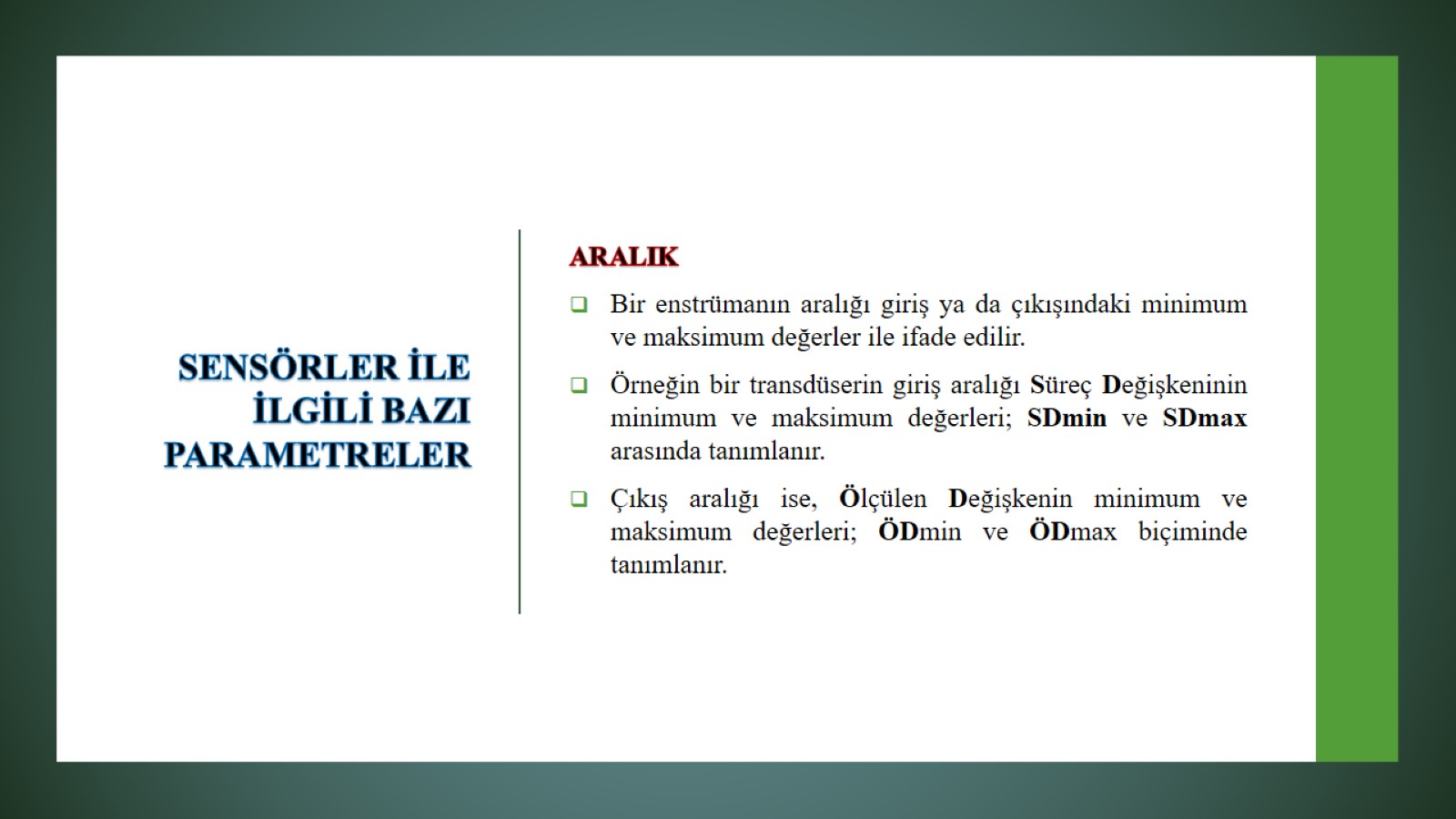 SENSÖRLER İLE İLGİLİ BAZI PARAMETRELER
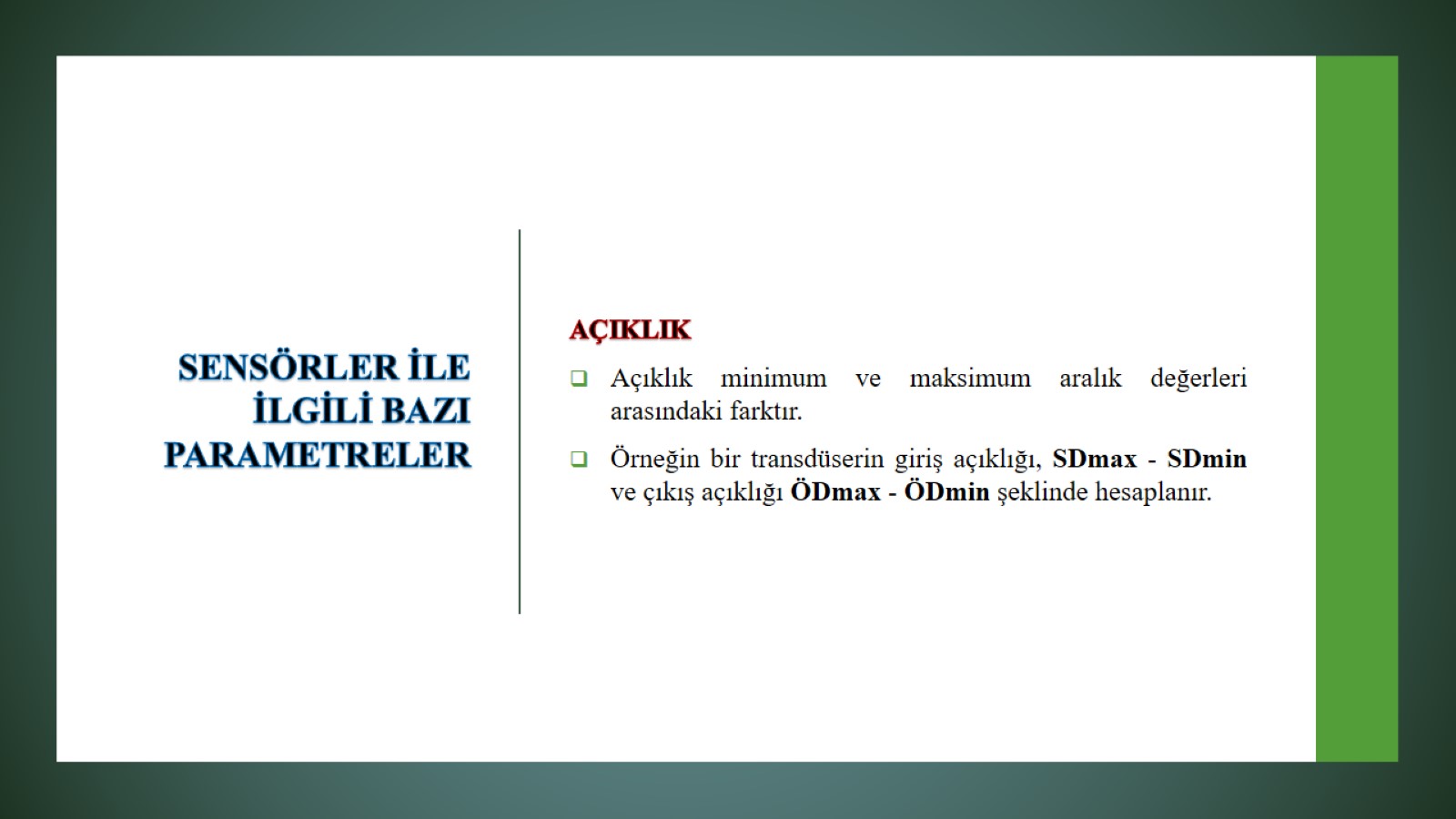 SENSÖRLER İLE İLGİLİ BAZI PARAMETRELER
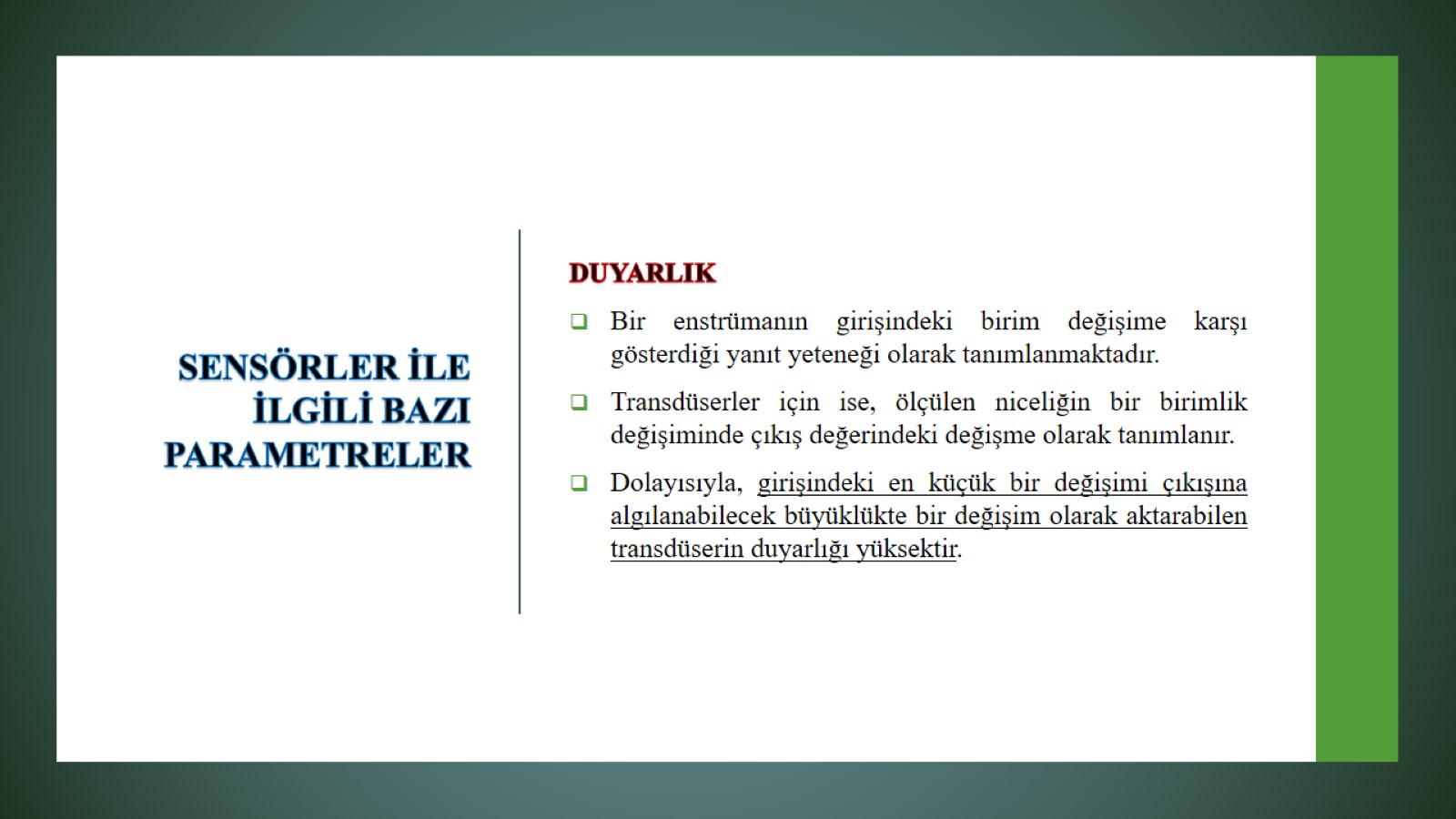 SENSÖRLER İLE İLGİLİ BAZI PARAMETRELER
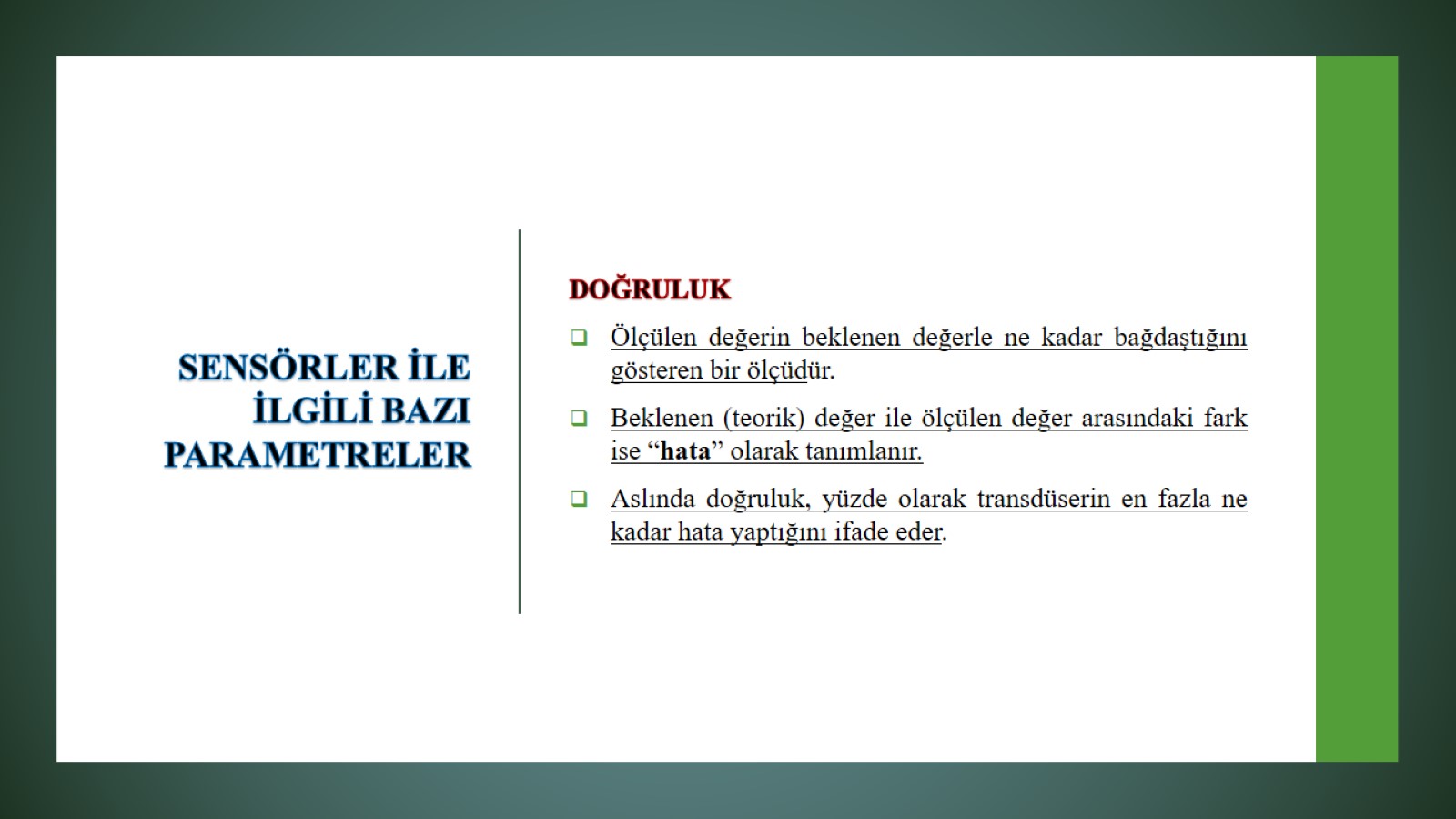 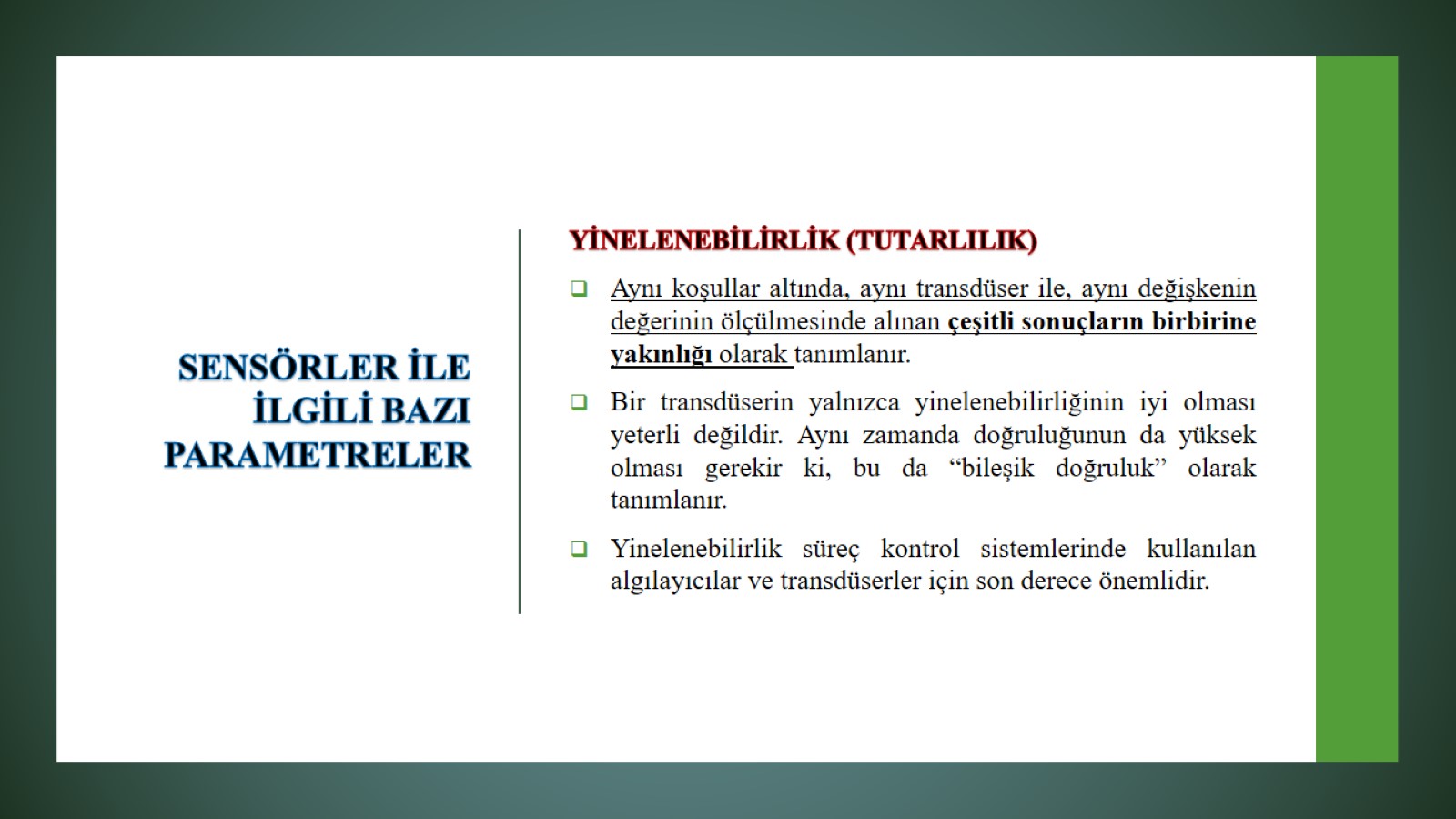 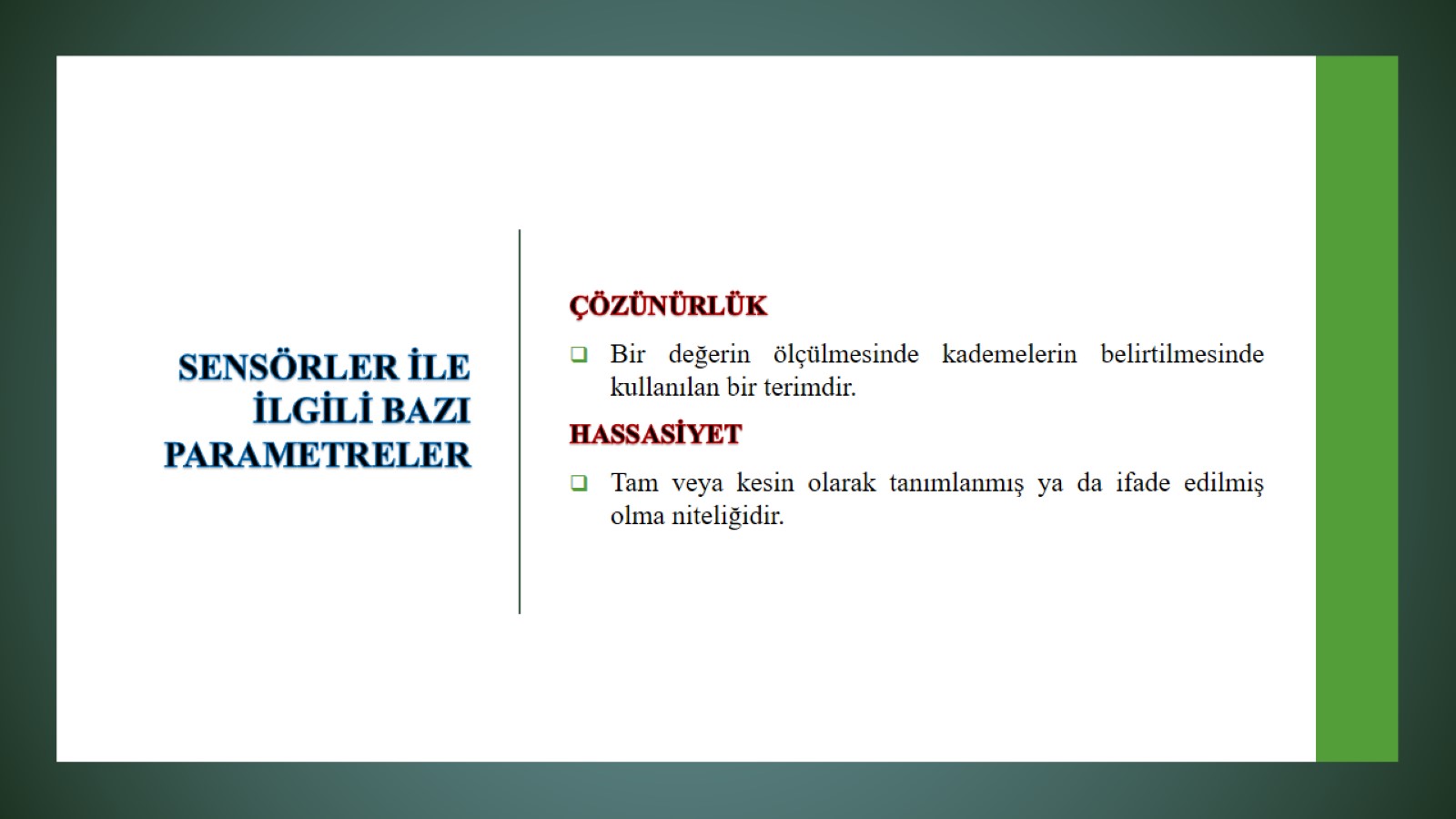 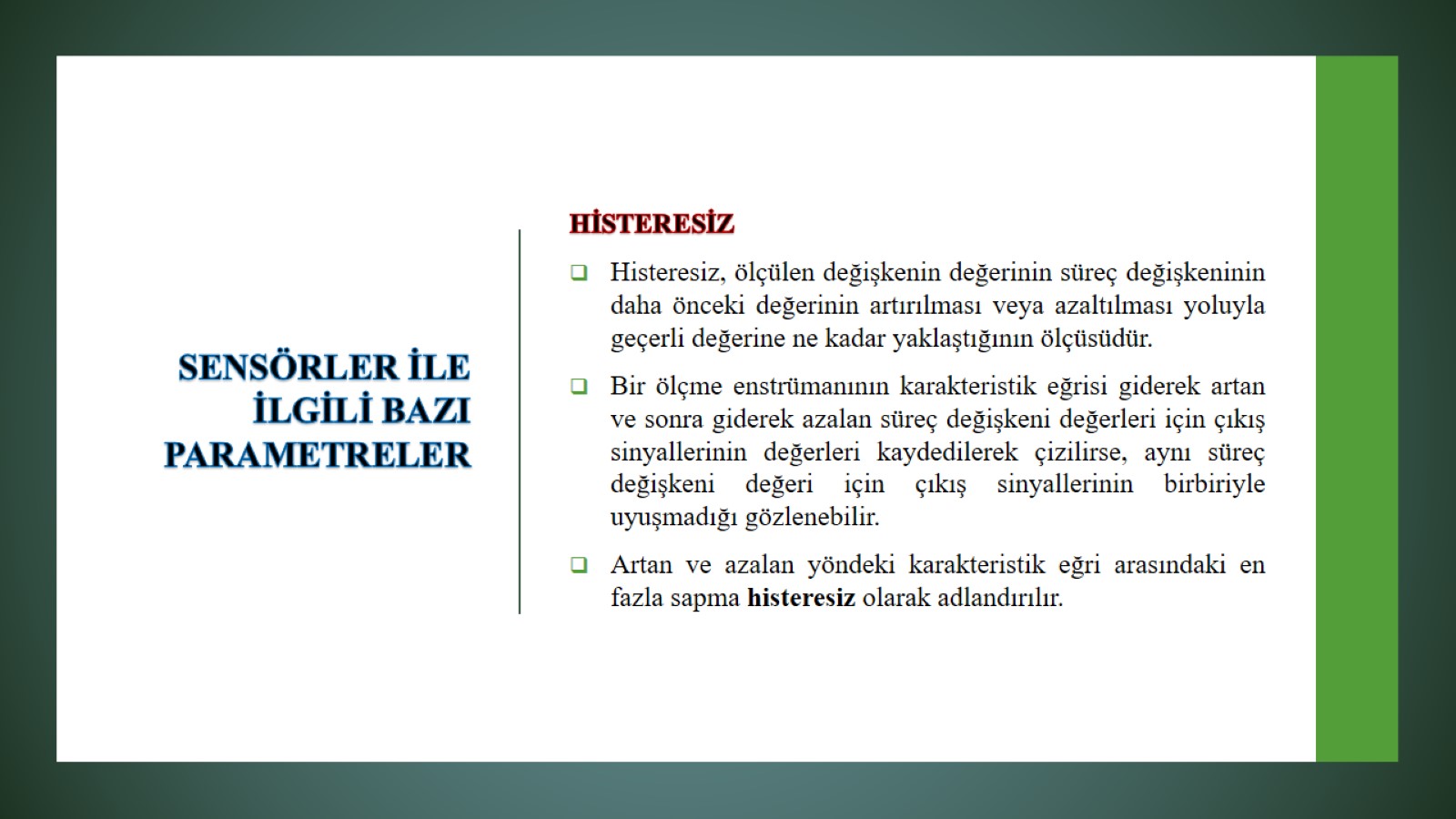 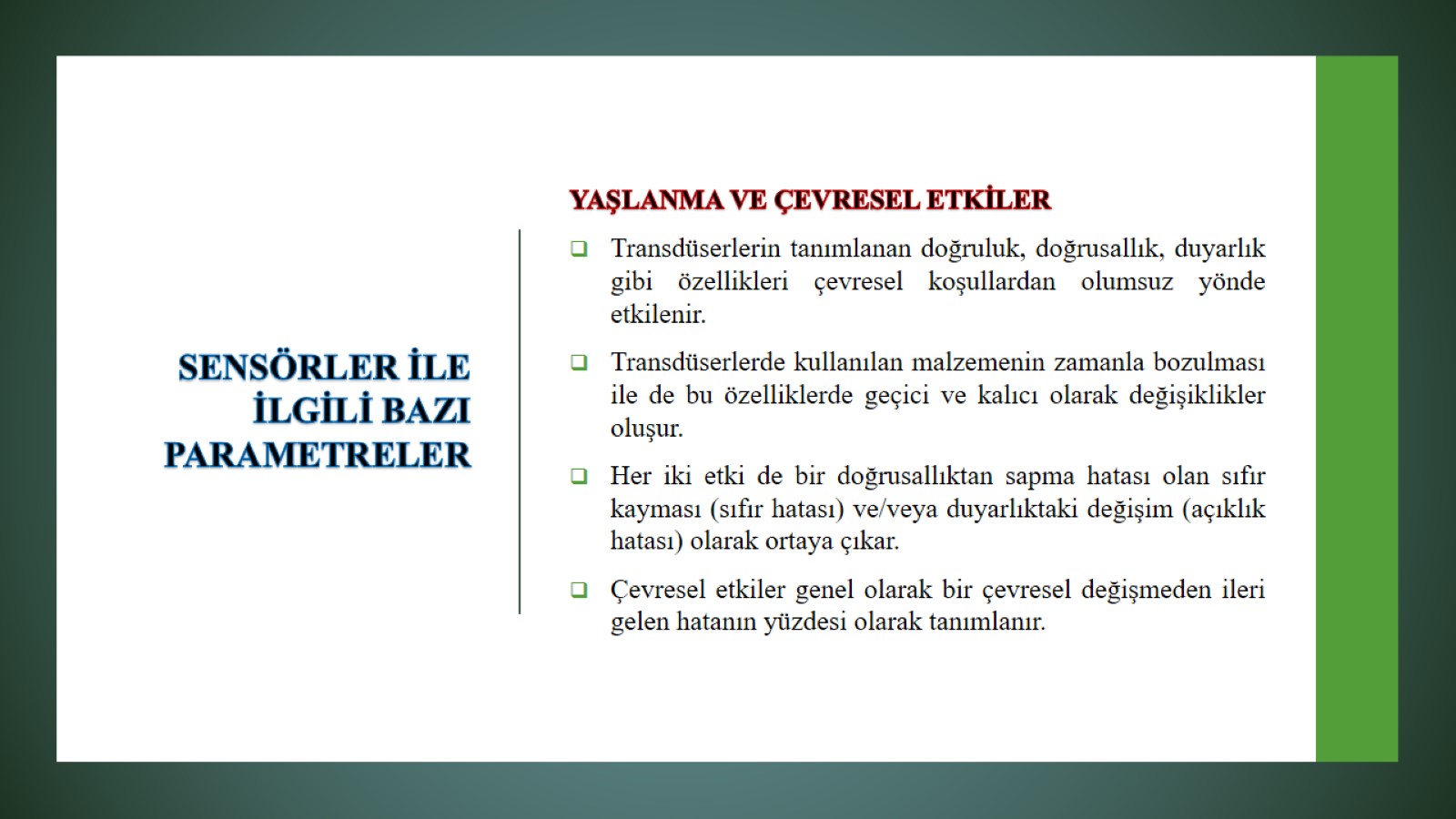 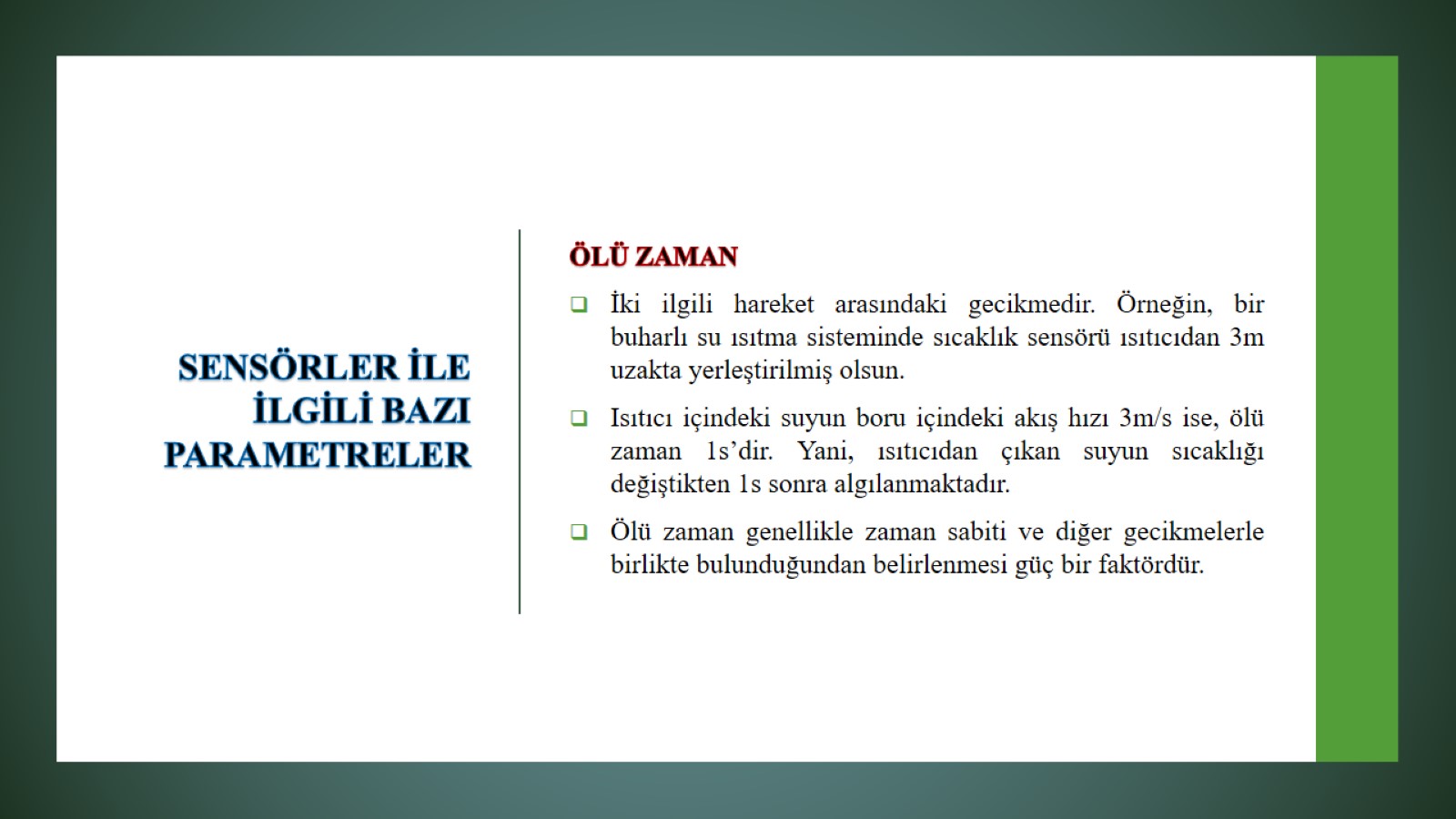 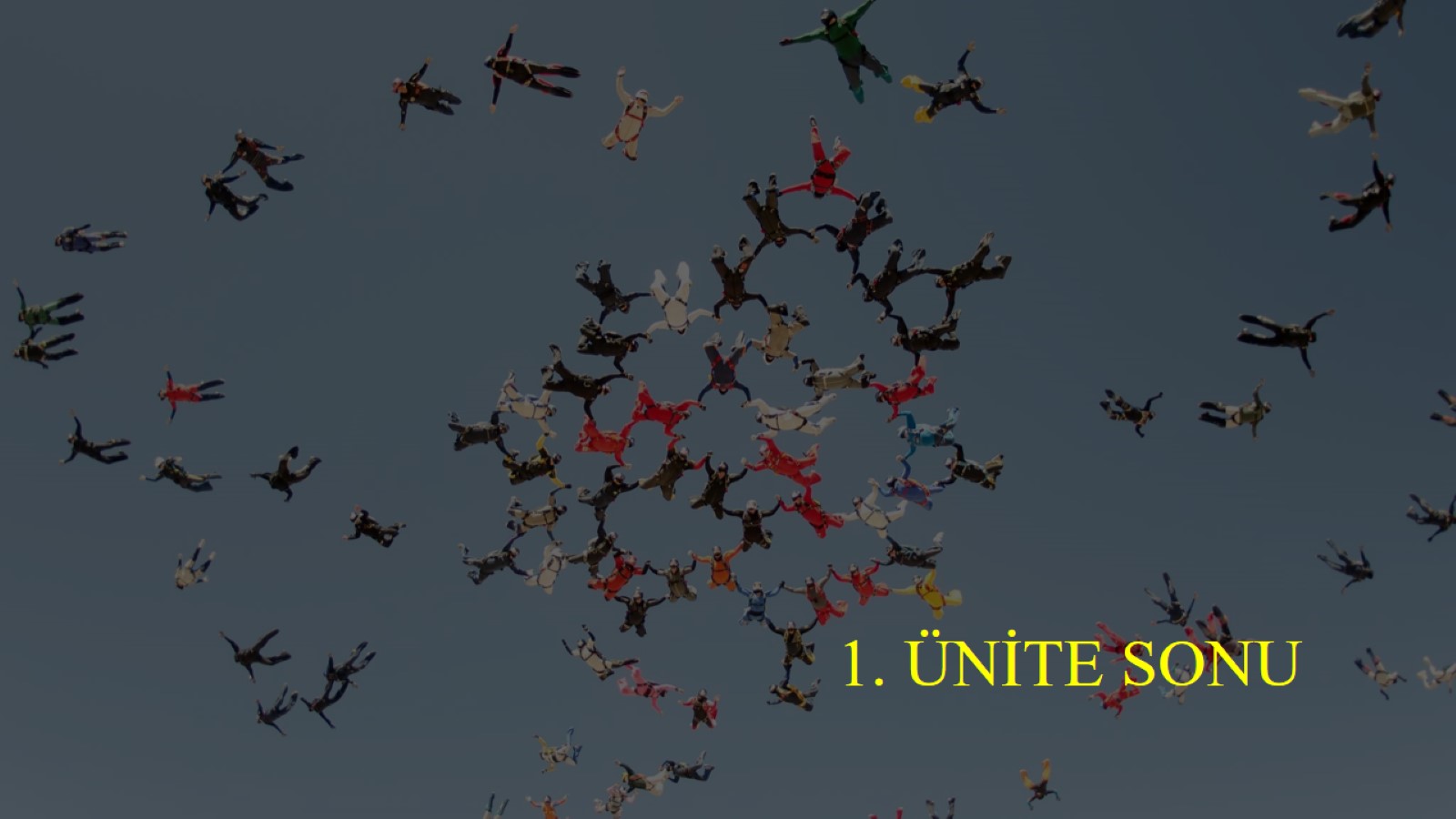